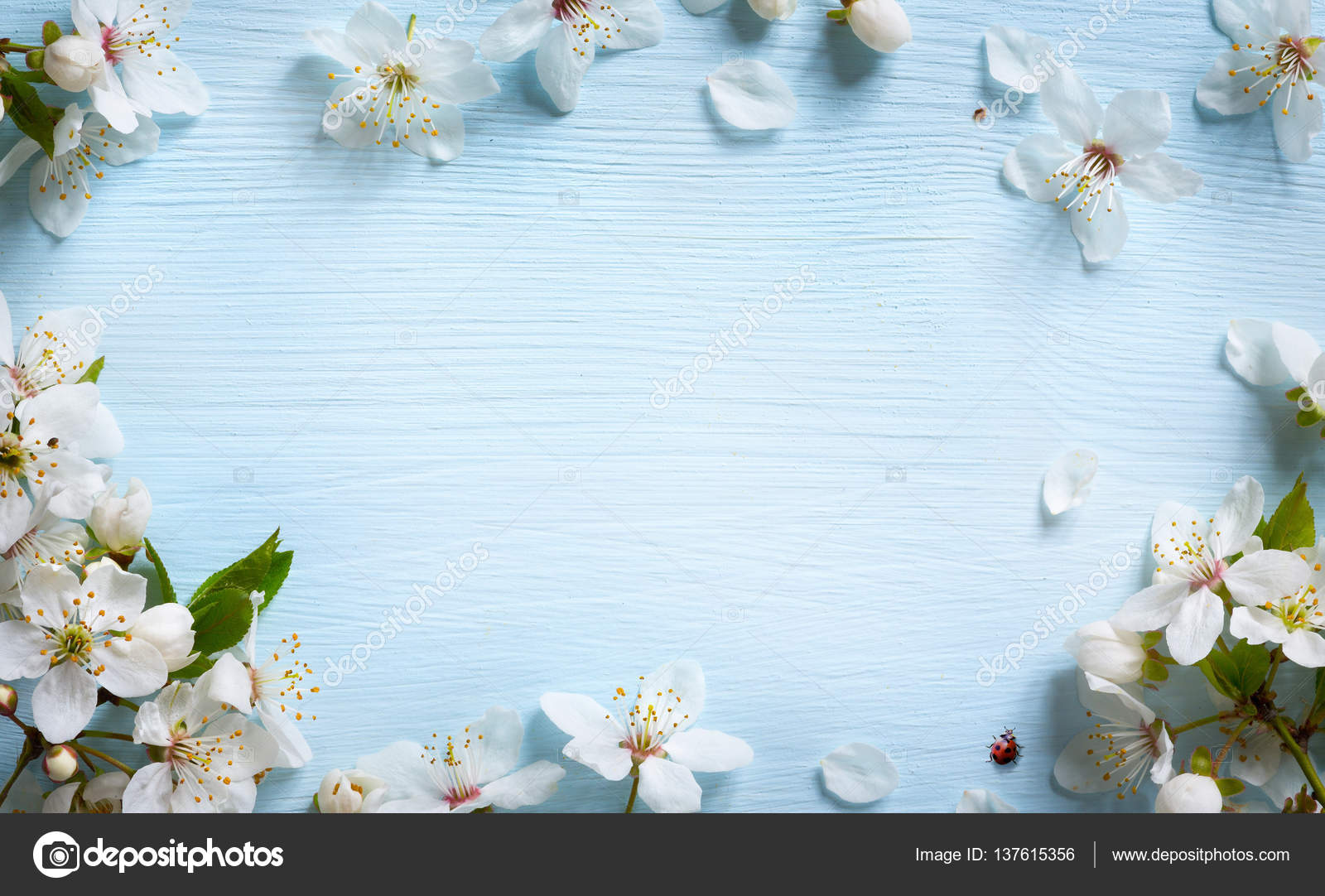 Отчет : 
Курмачева В.Н
Качалова Ю.В
Календарное планирование  (дистанционное образование) (на неделю – 06.04-10.04.2020)
Группа: «Мультяшки»
Тема: Весна
Цель: Обобщить   знания детей по теме «Весна». Уточнить знания детей о времени года, изменениях в природе, происходящих весной. Закрепить знания детей о животных - обитателях леса
Итоговое мероприятие: фото отчет
Ответственные  за проведение итогового мероприятия: Курмачева В.Н., Качалова Ю.В.
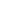 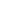 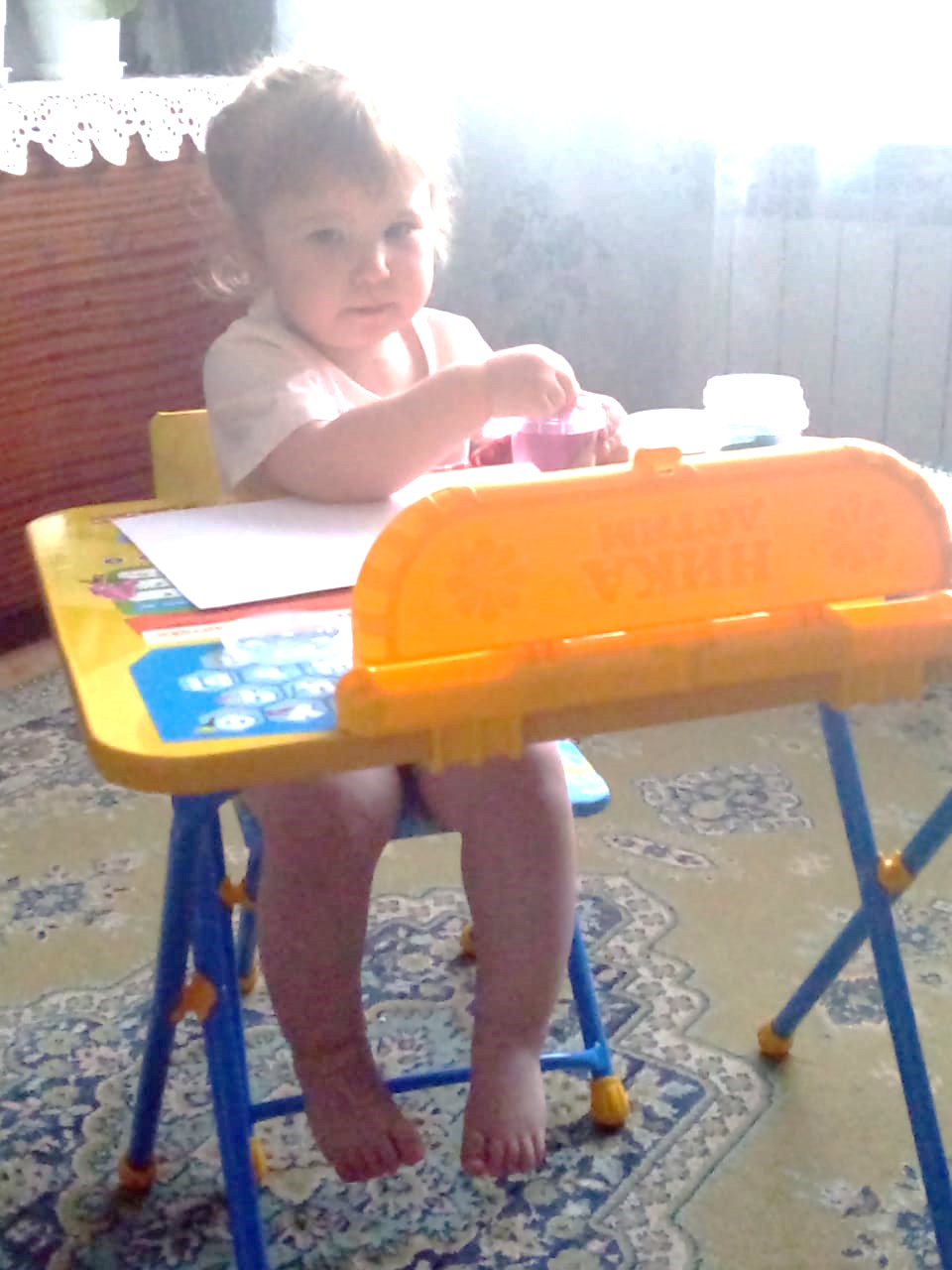 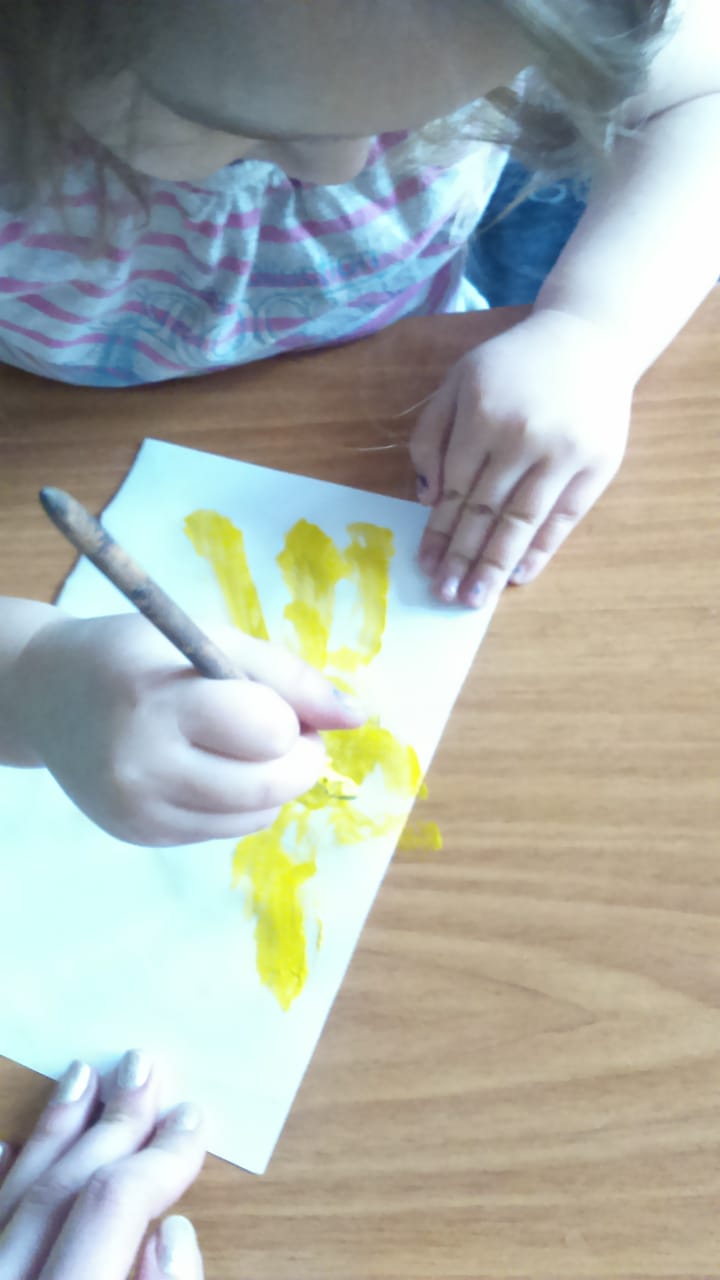 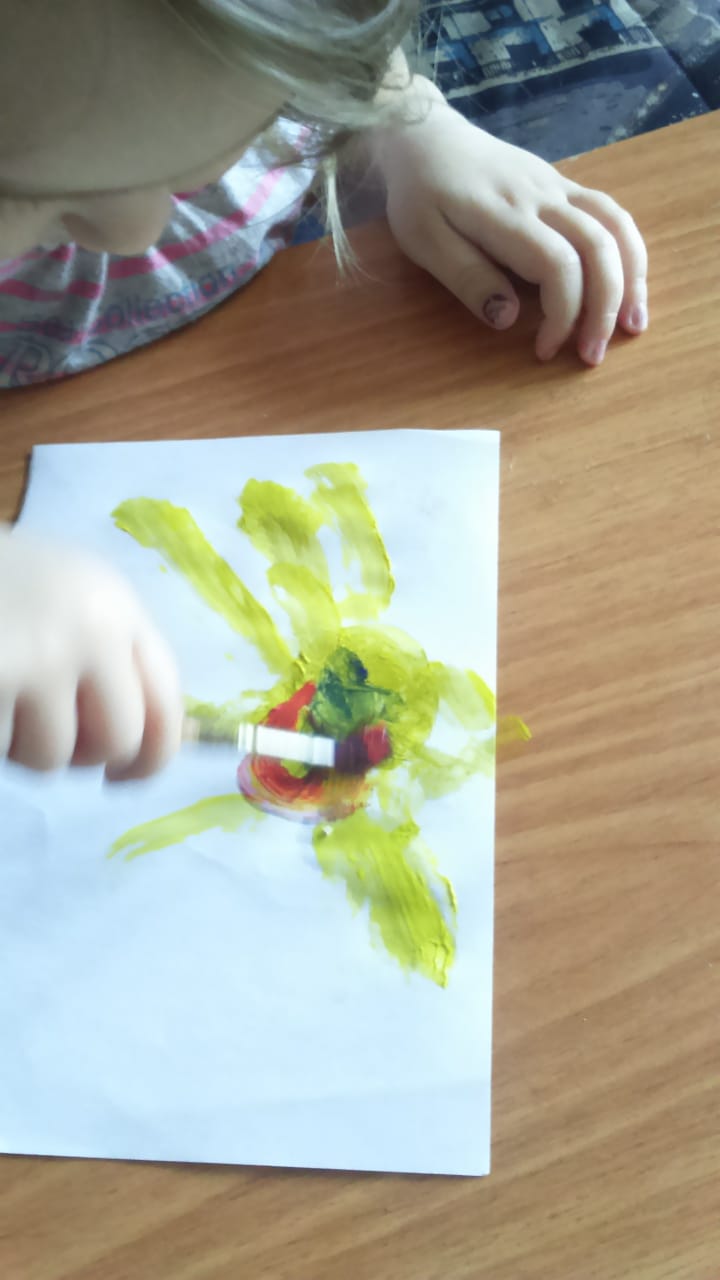 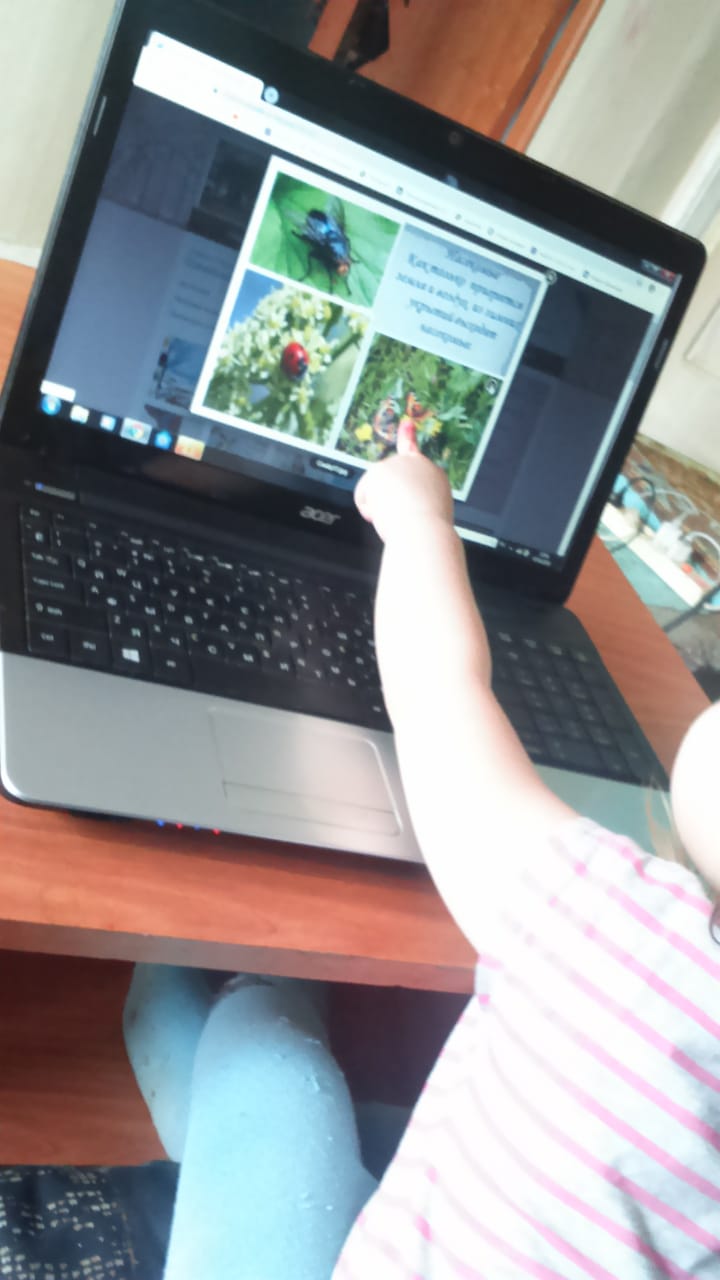 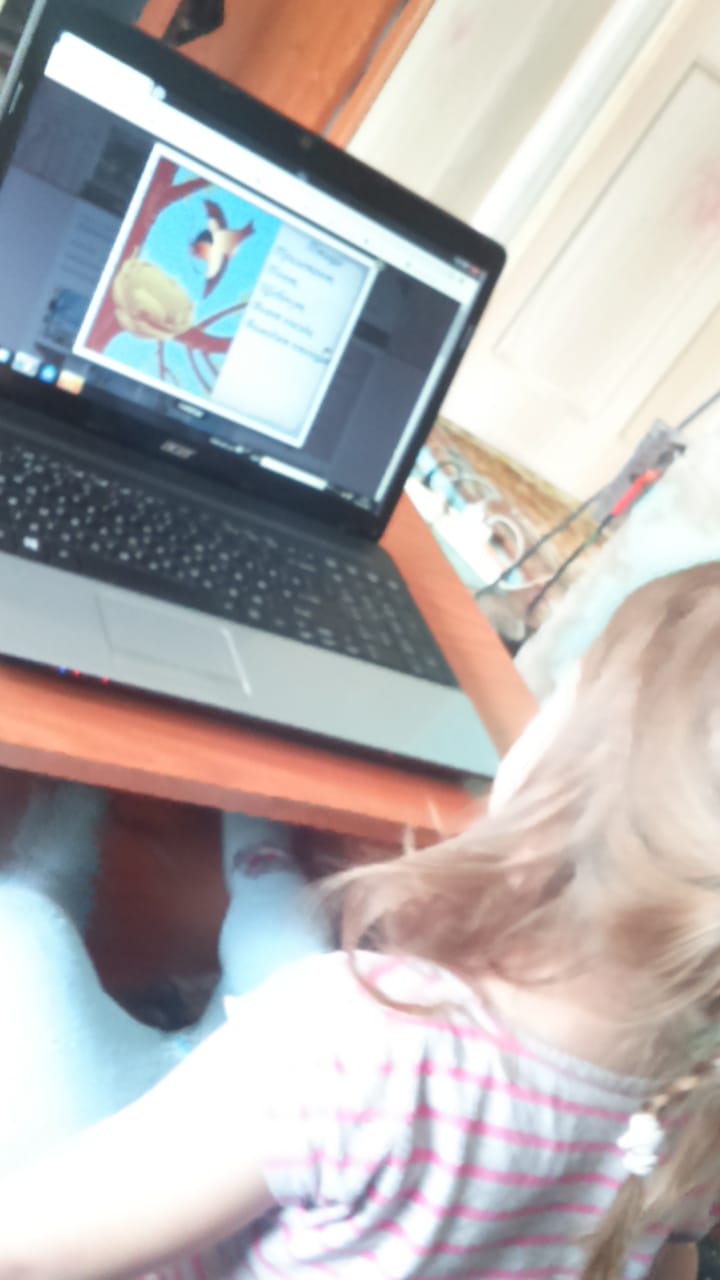 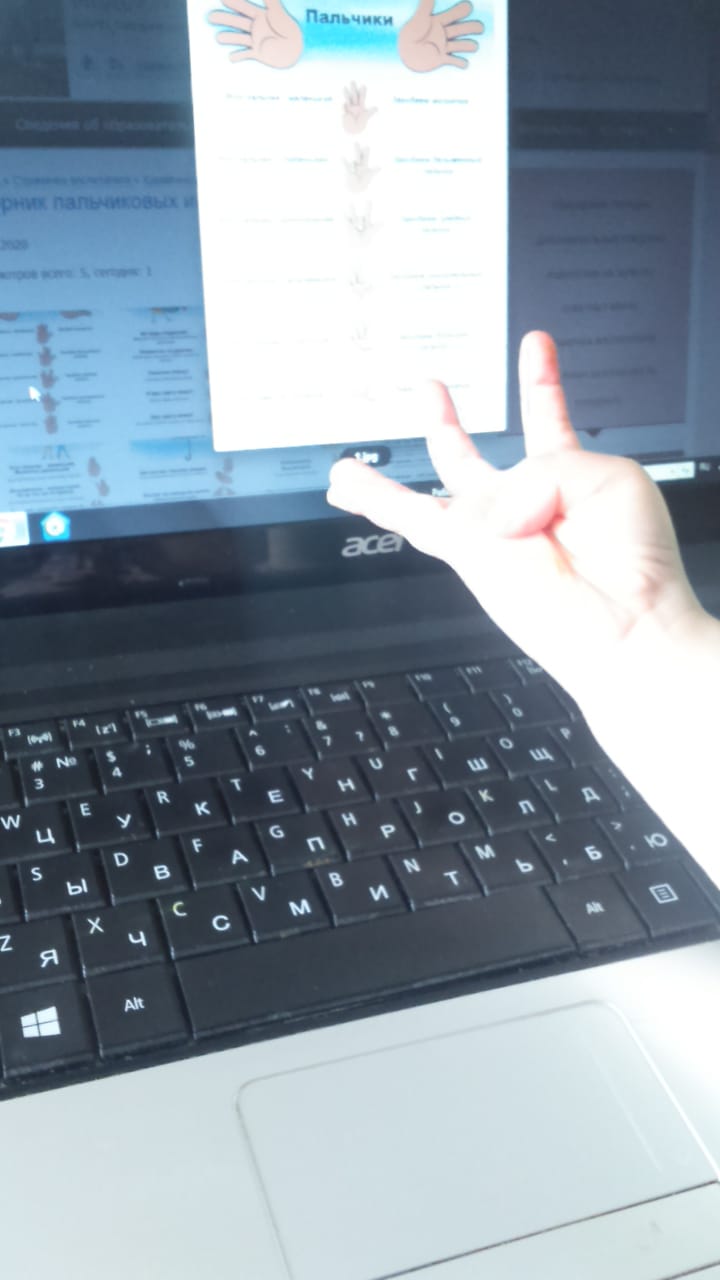 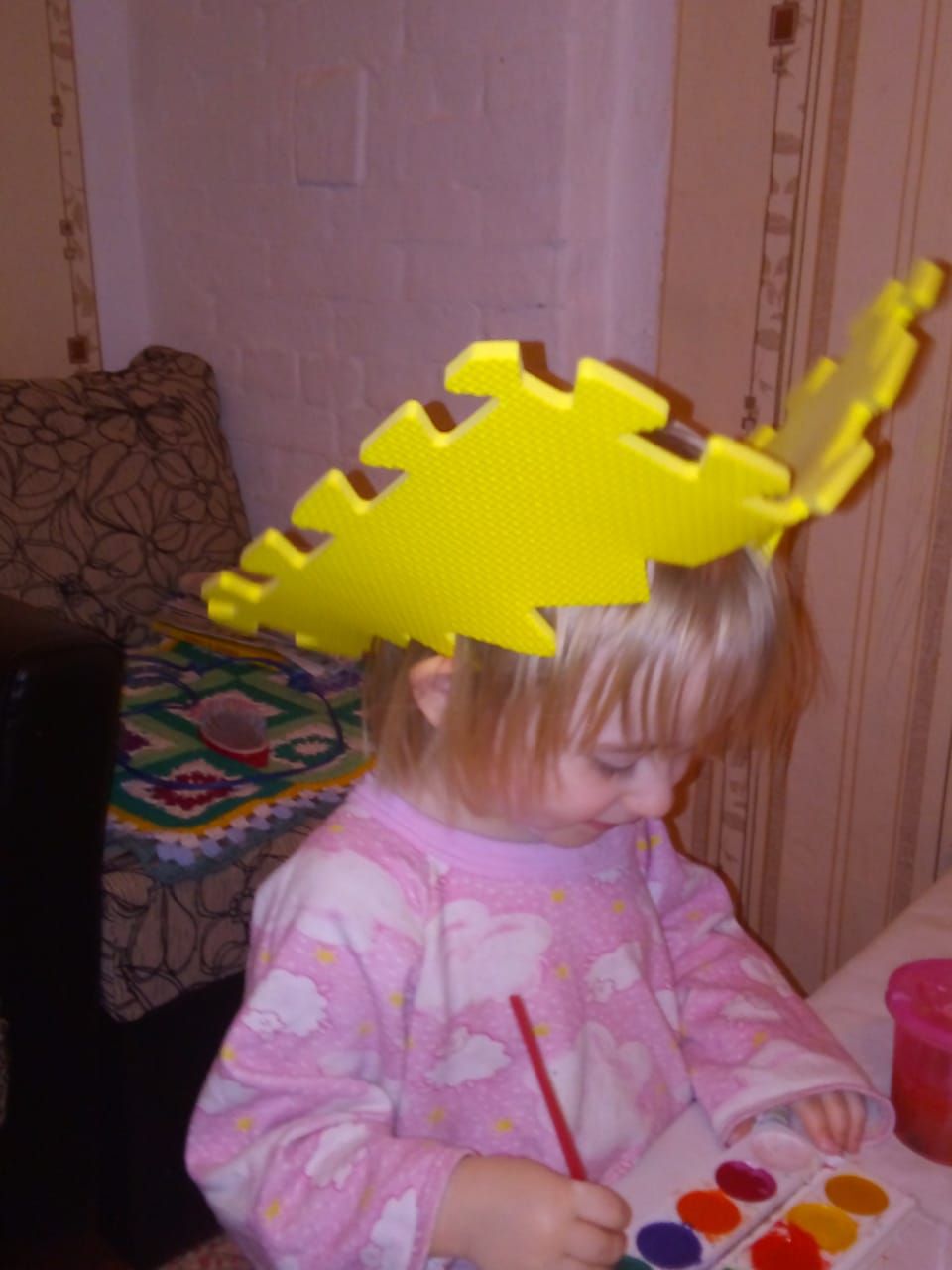 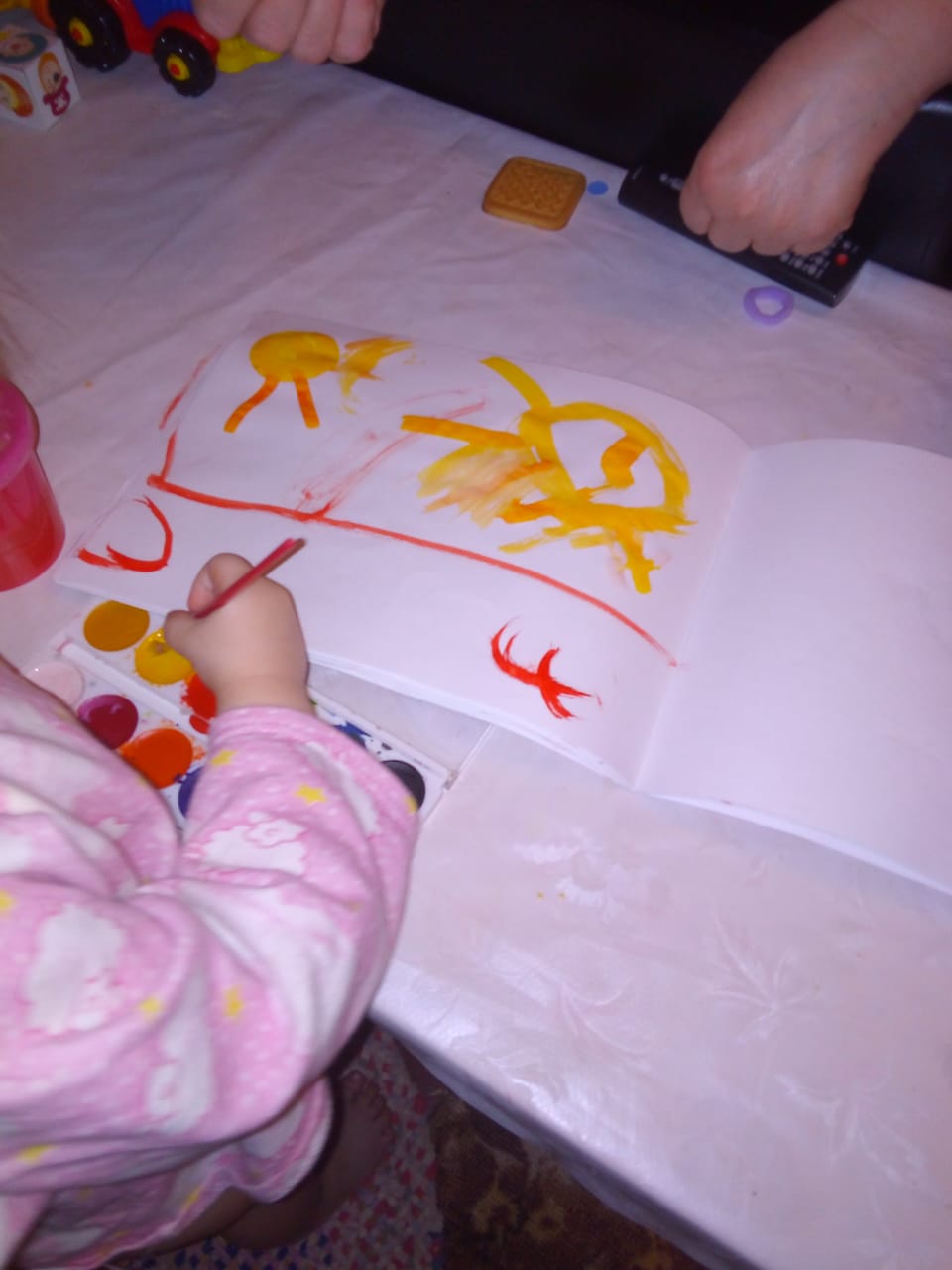 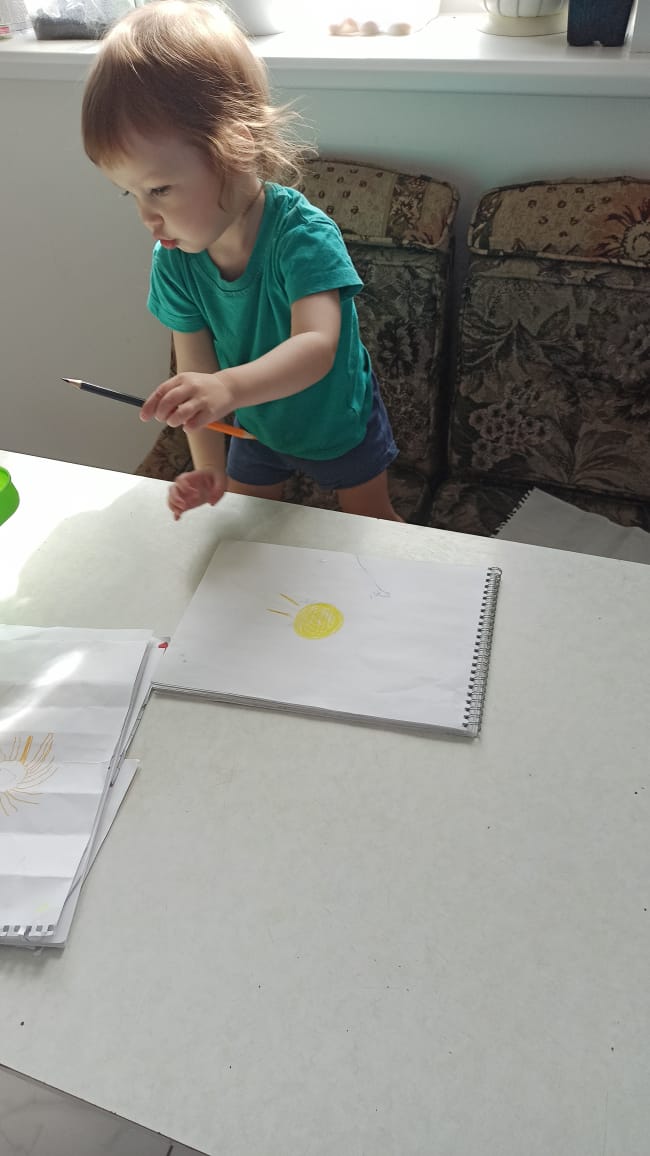 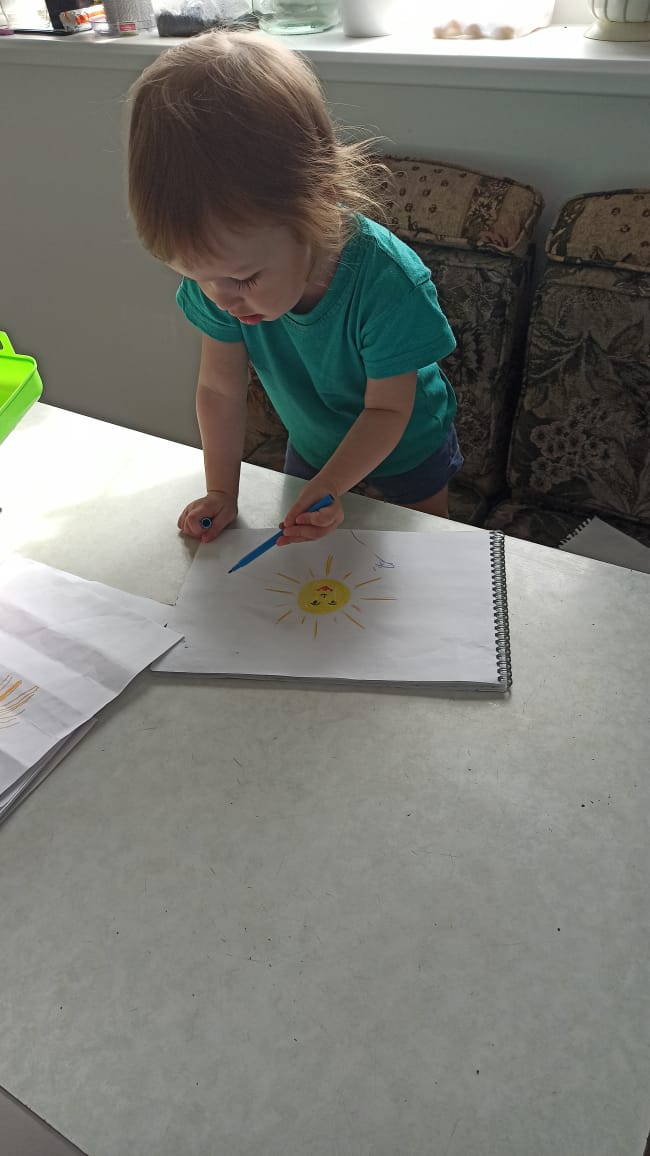 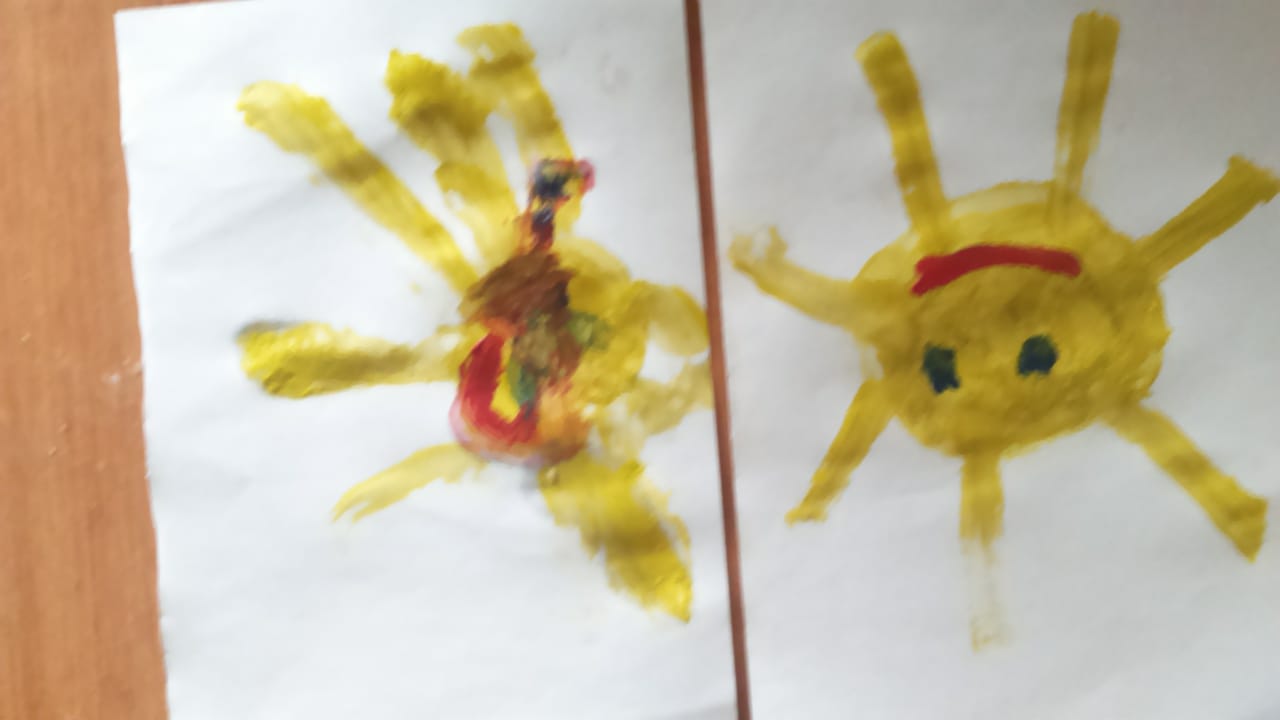 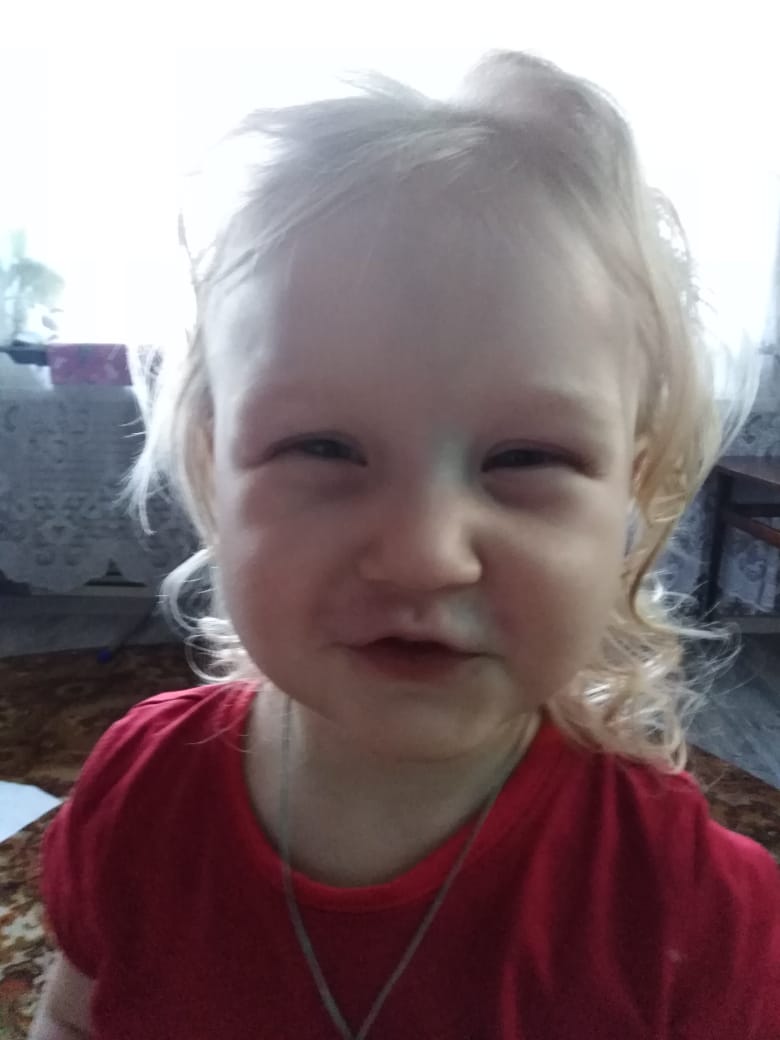 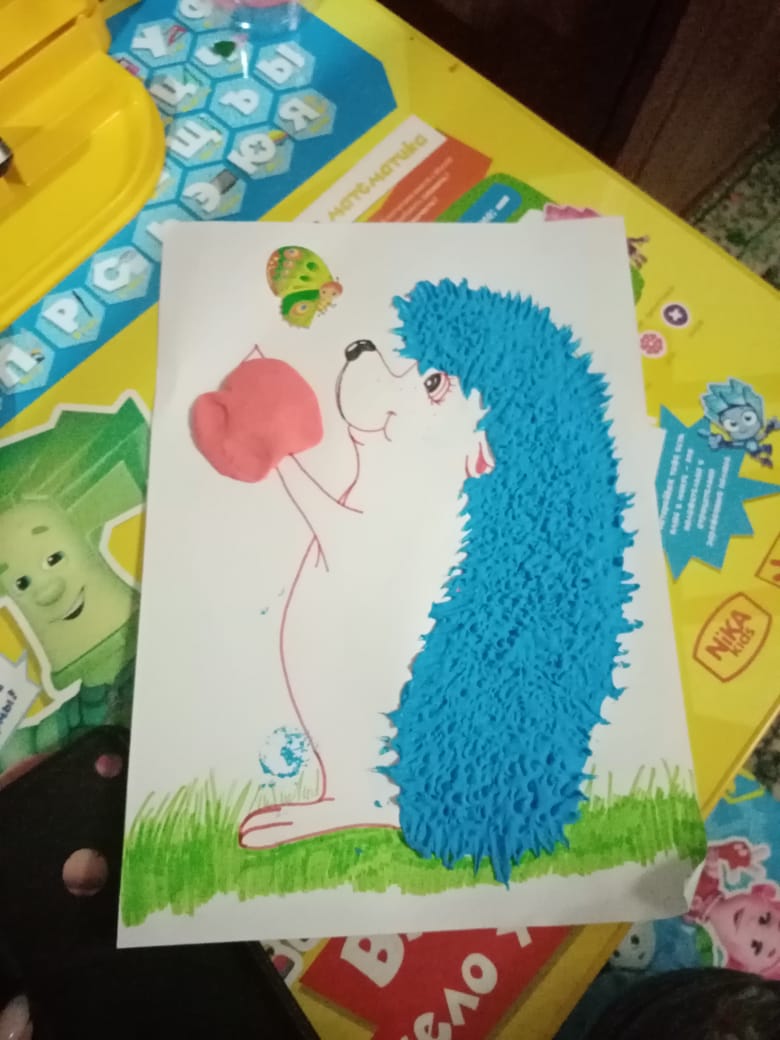 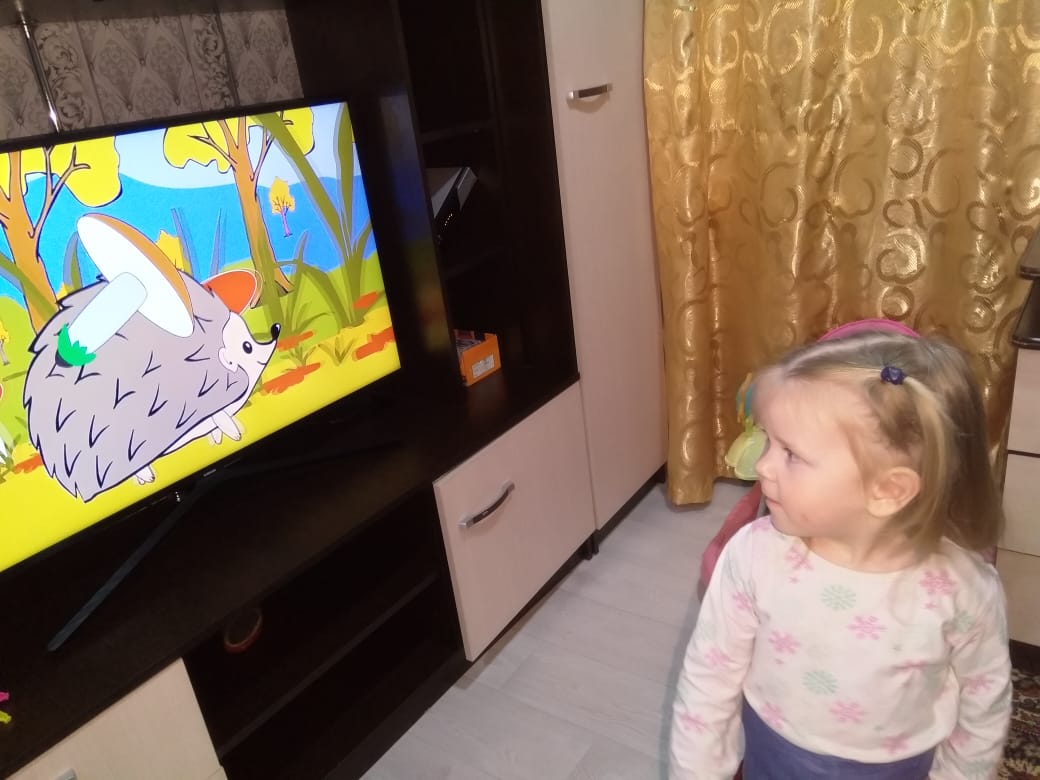 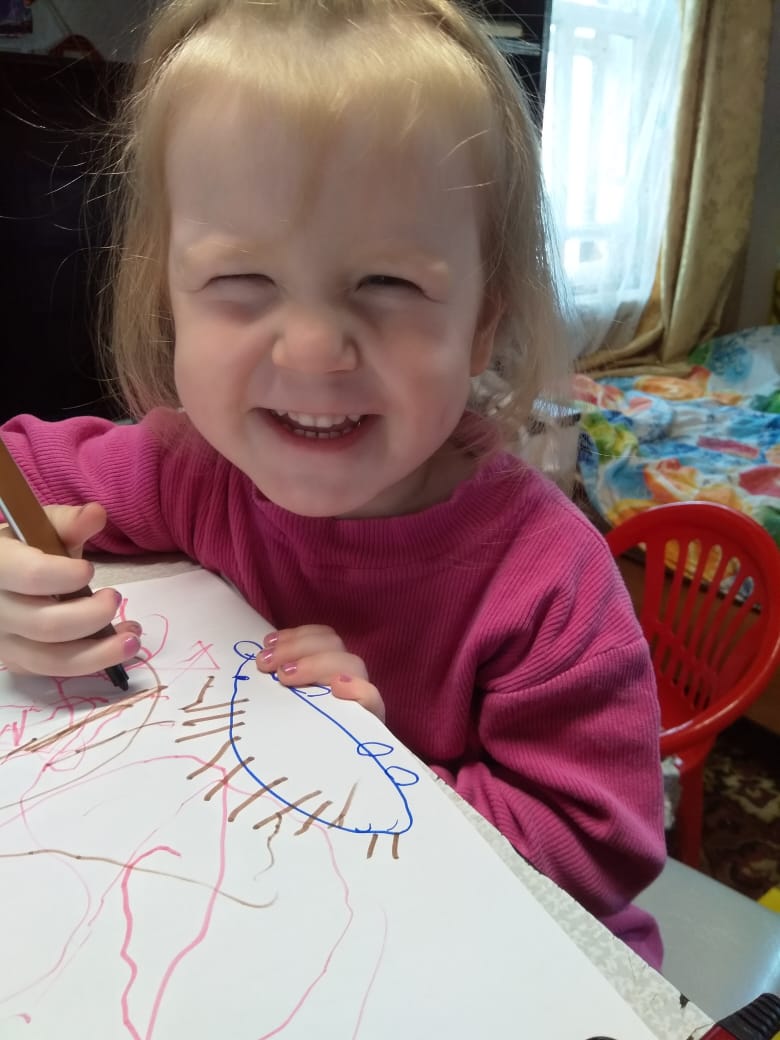 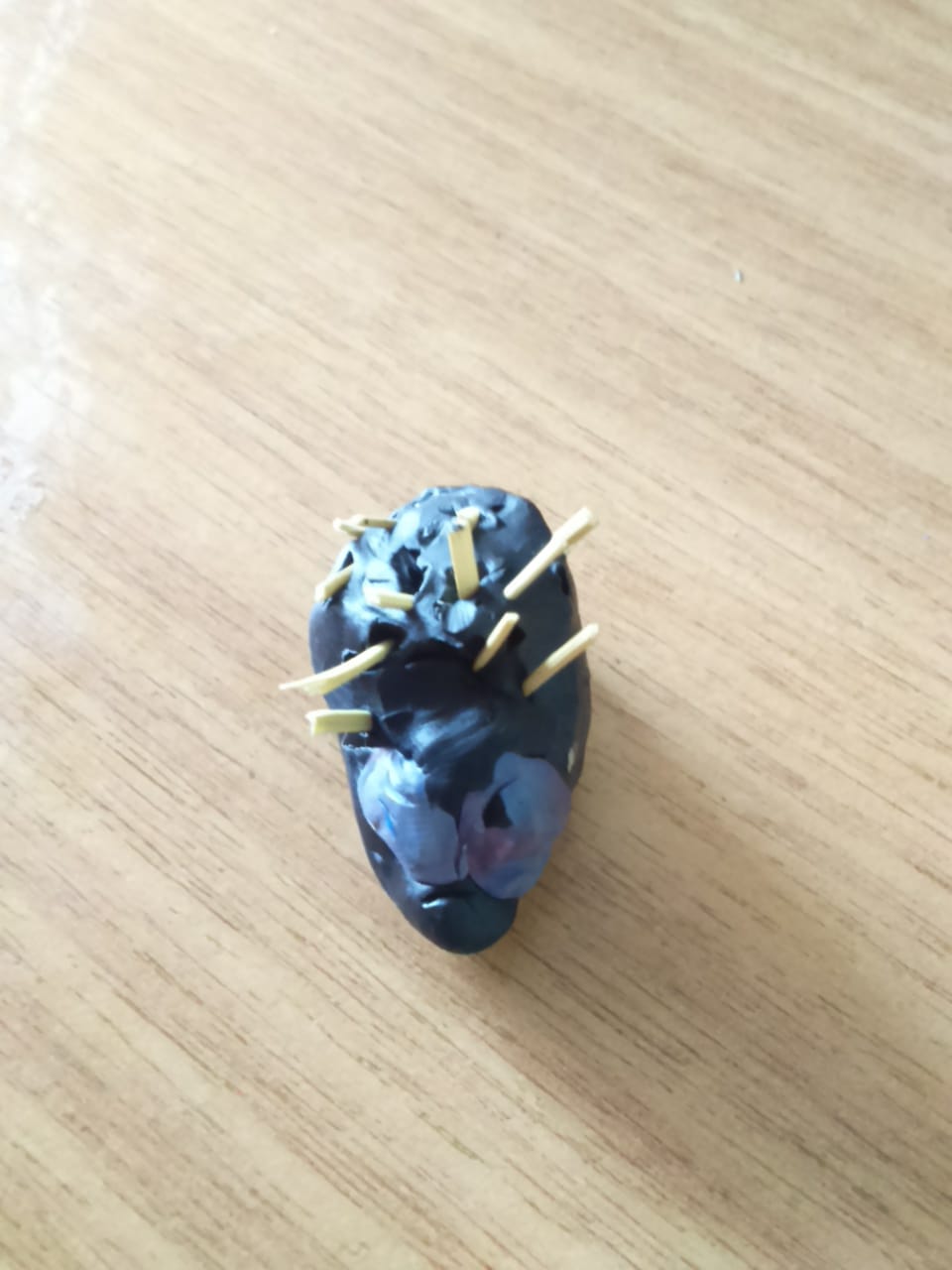 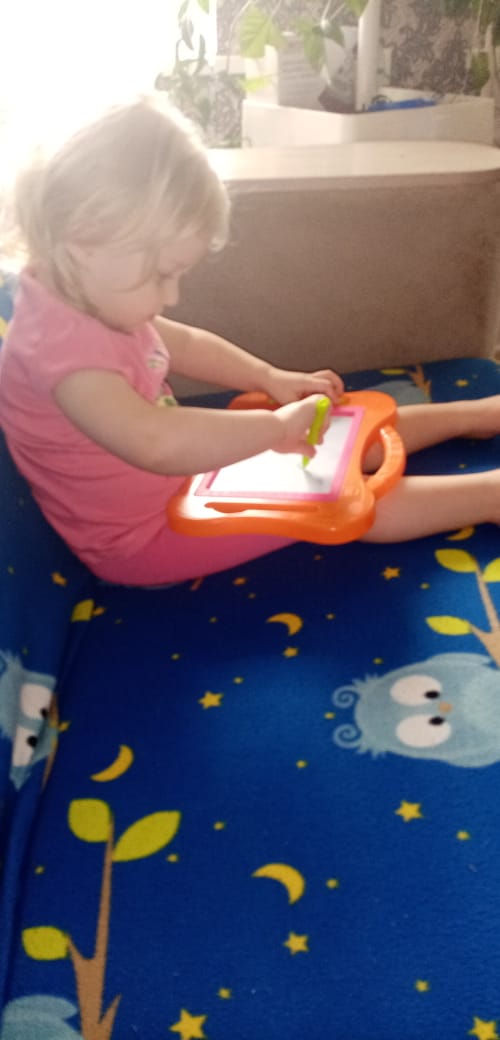 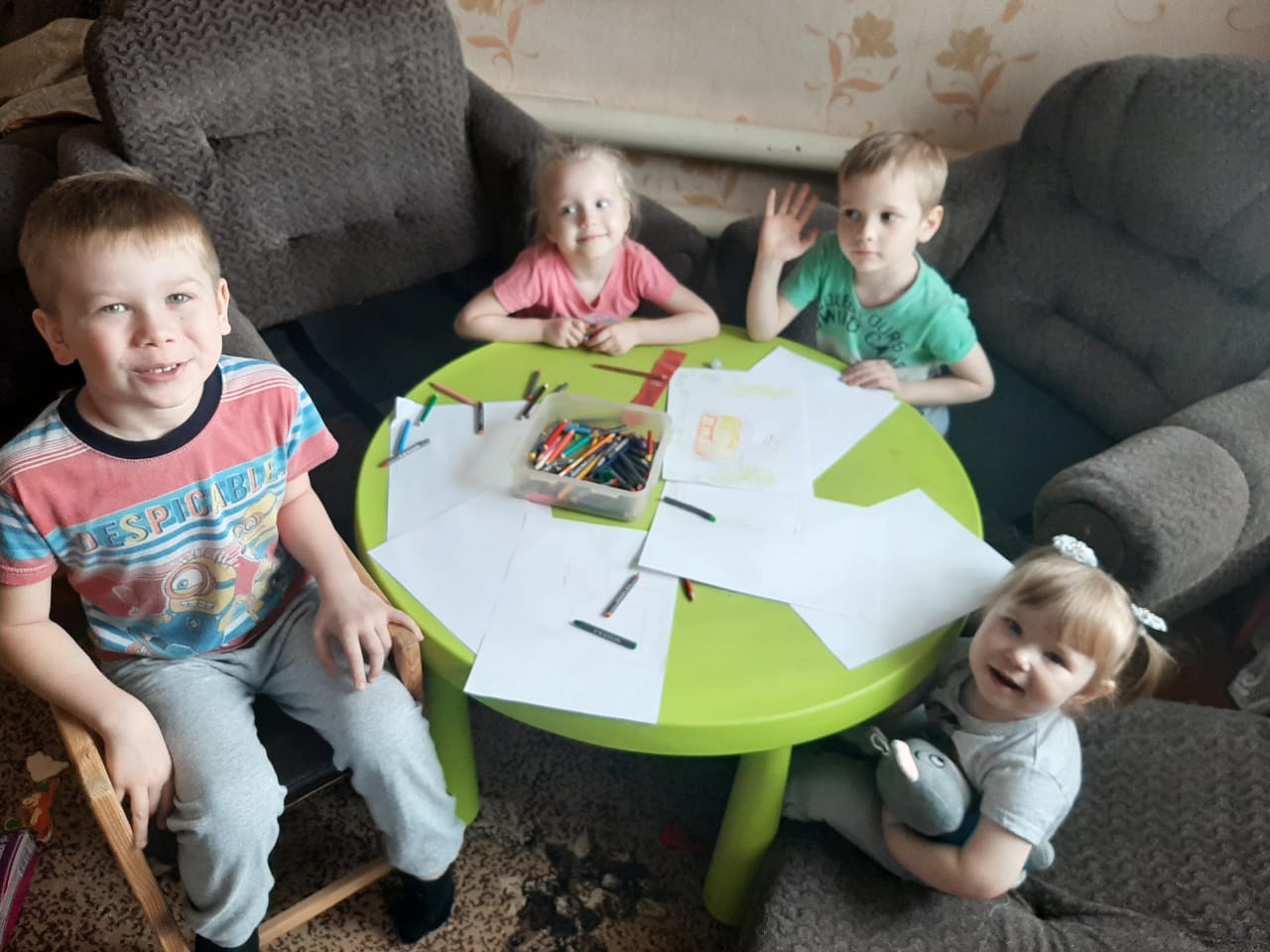 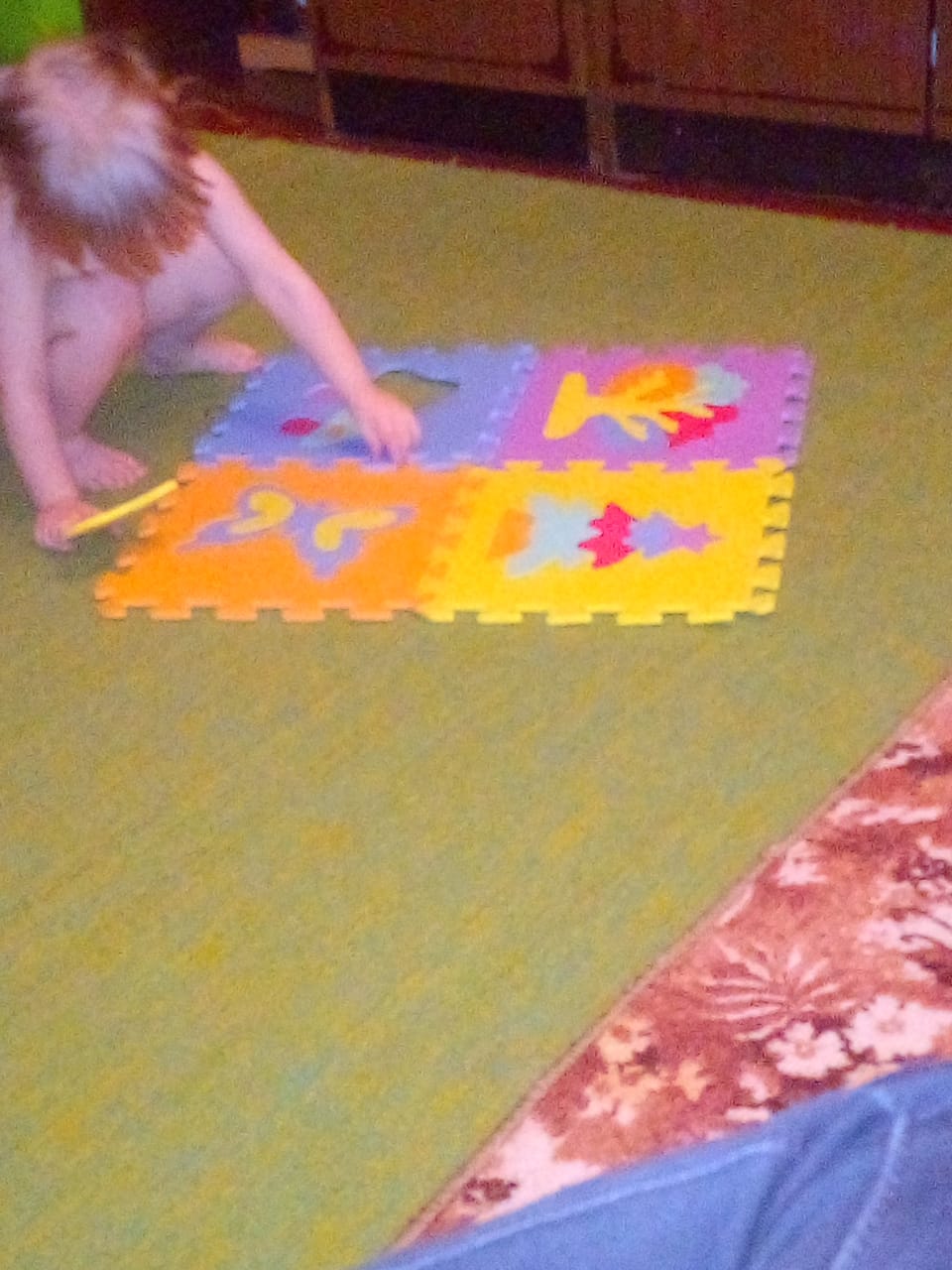 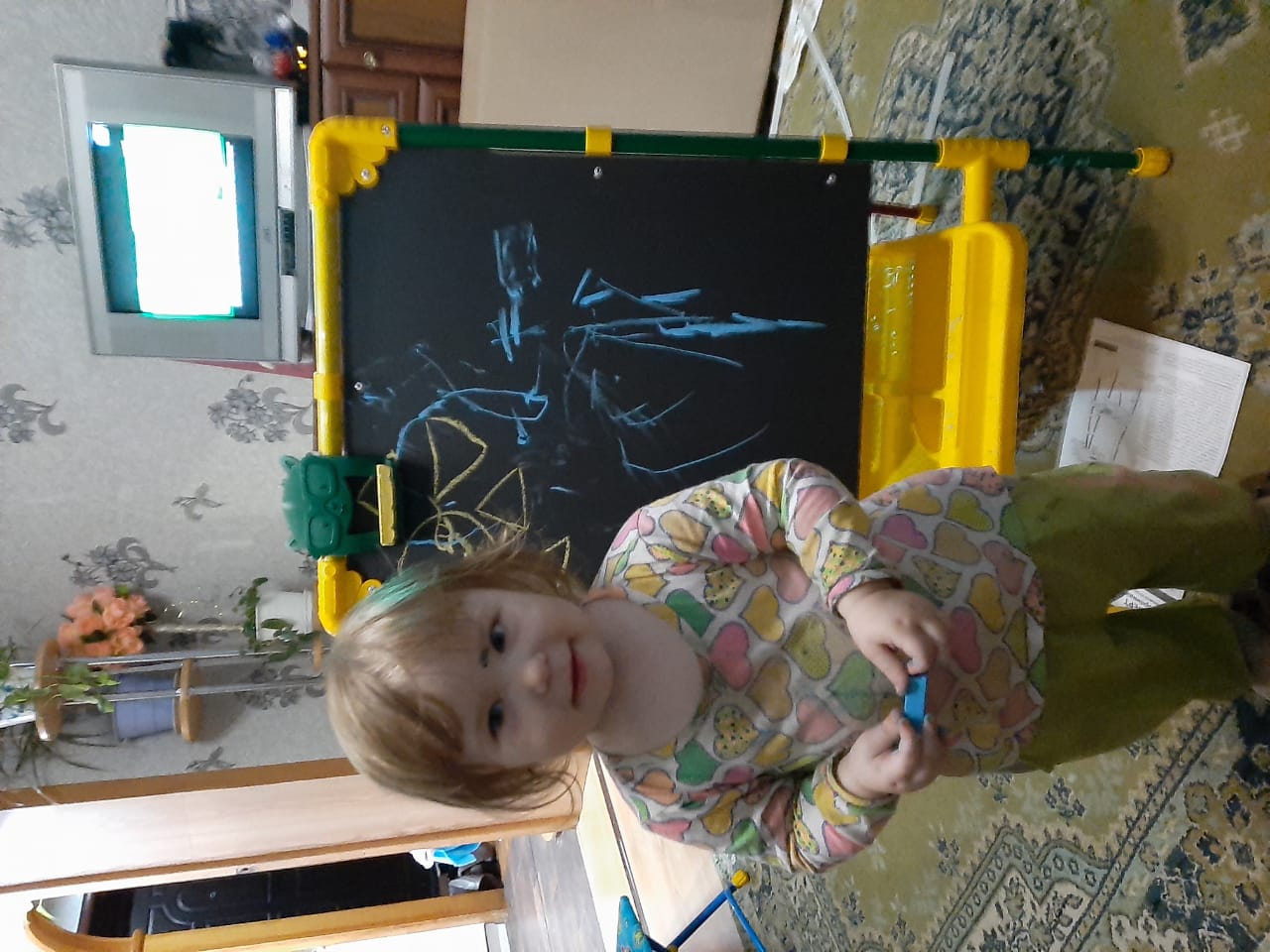 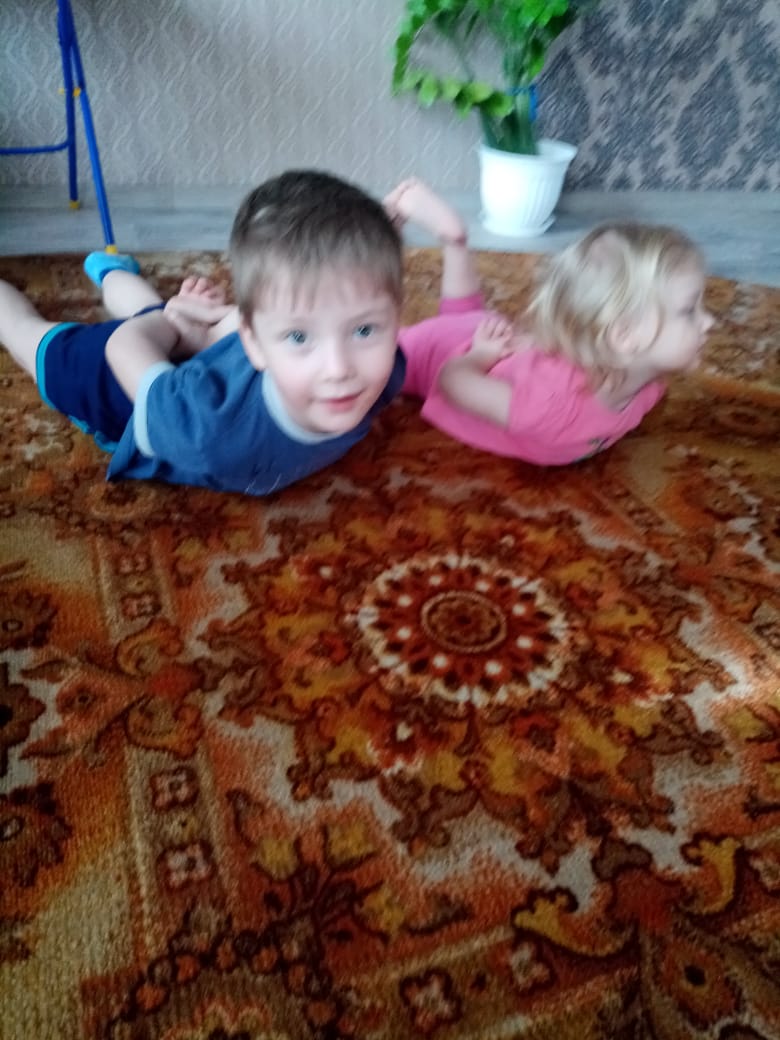 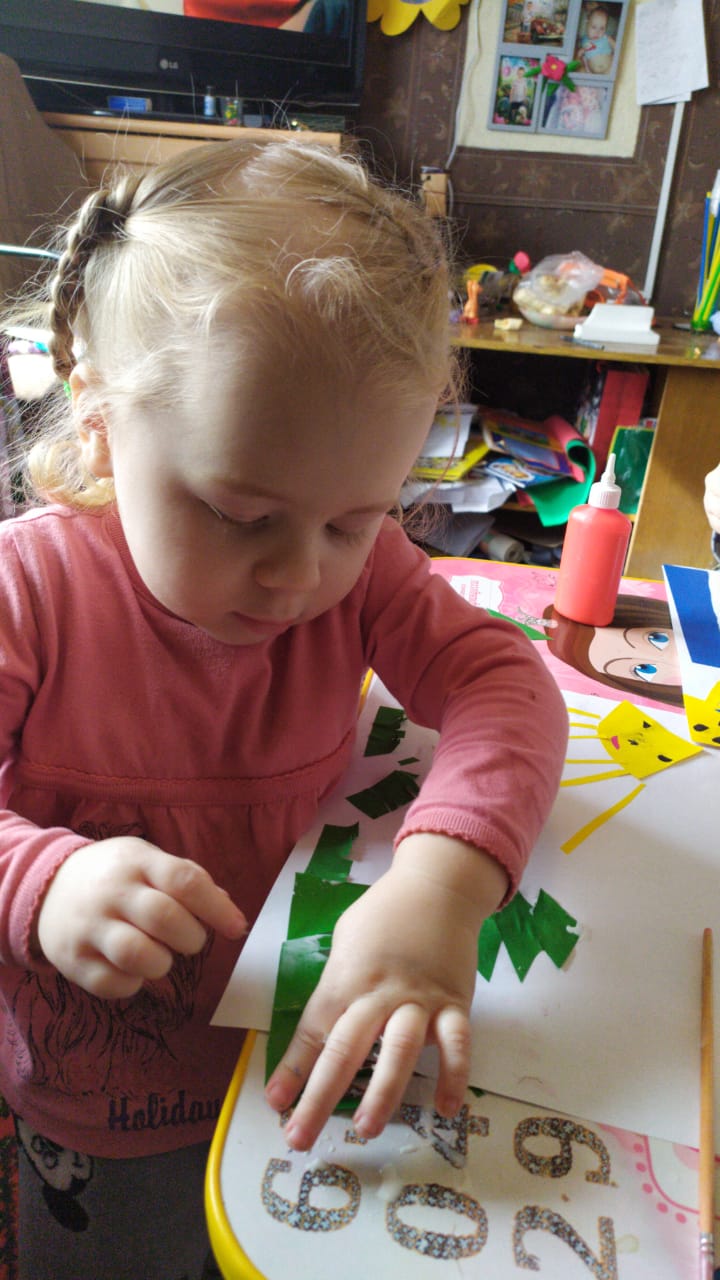 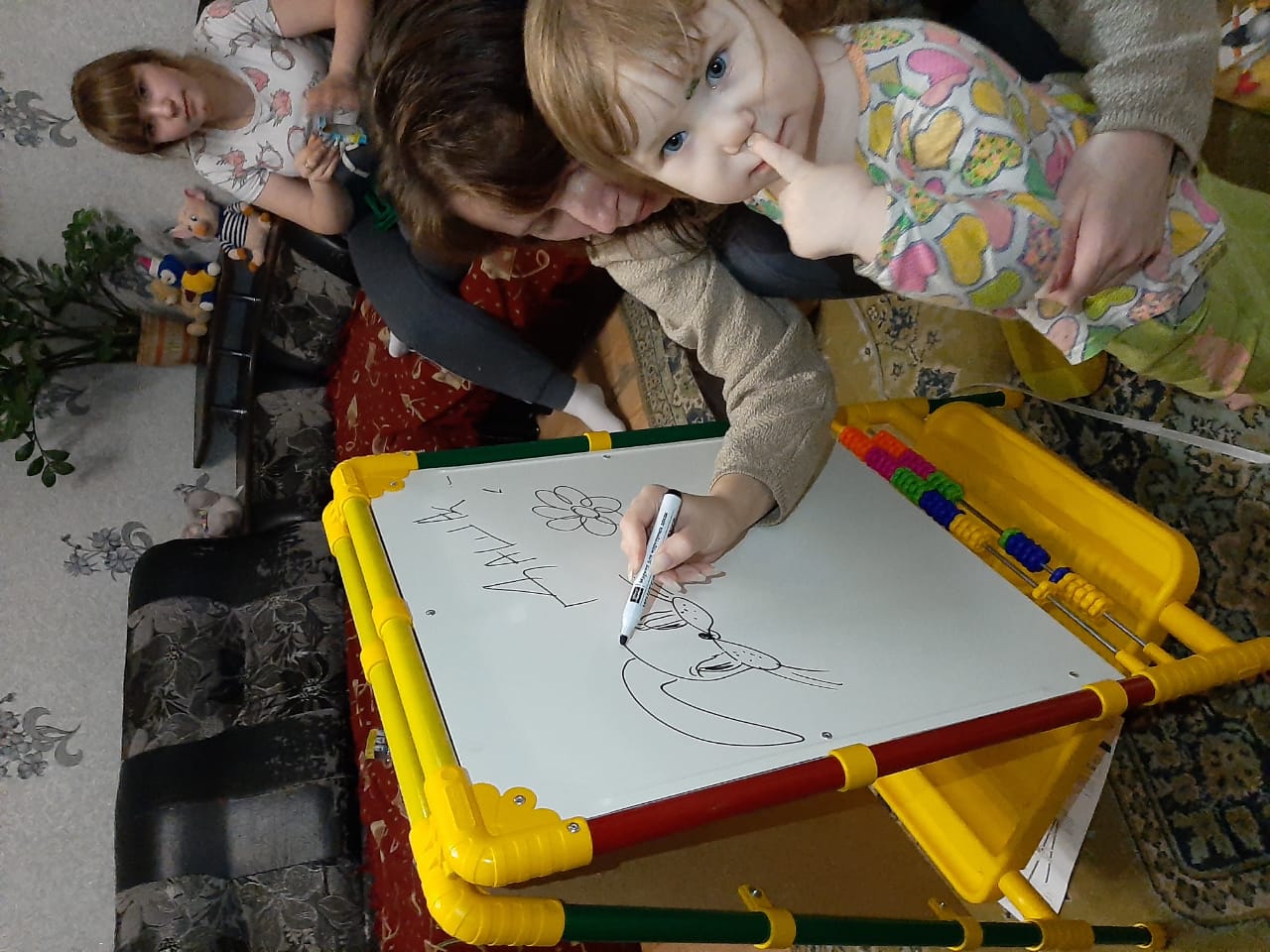 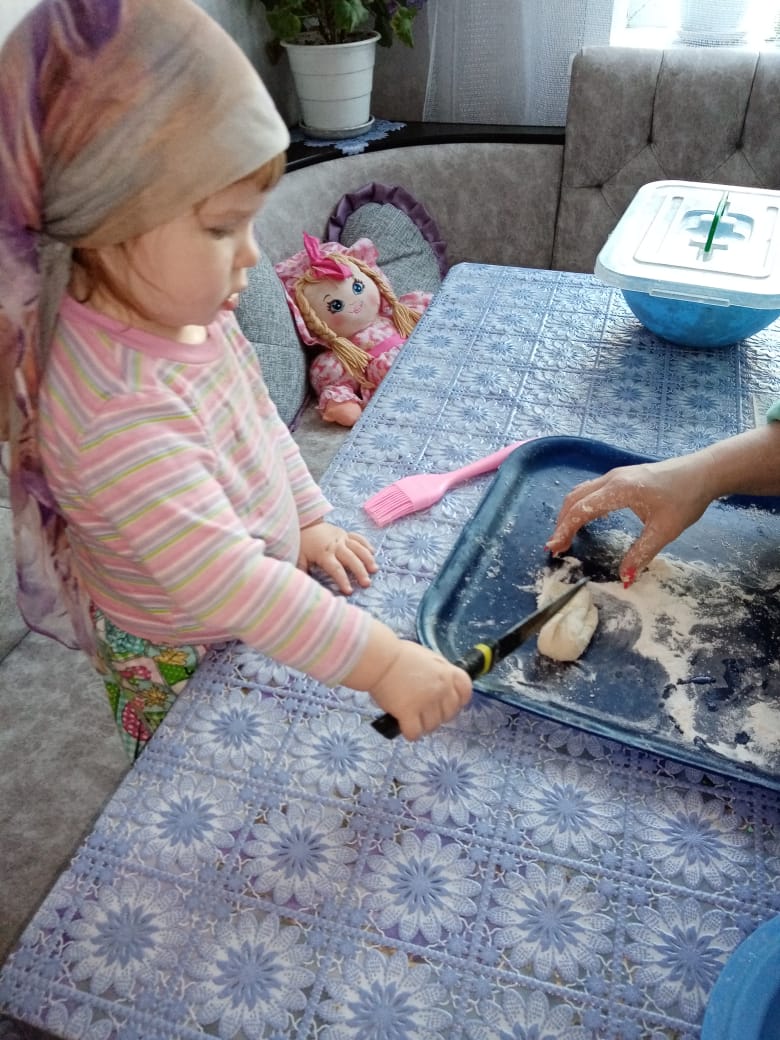 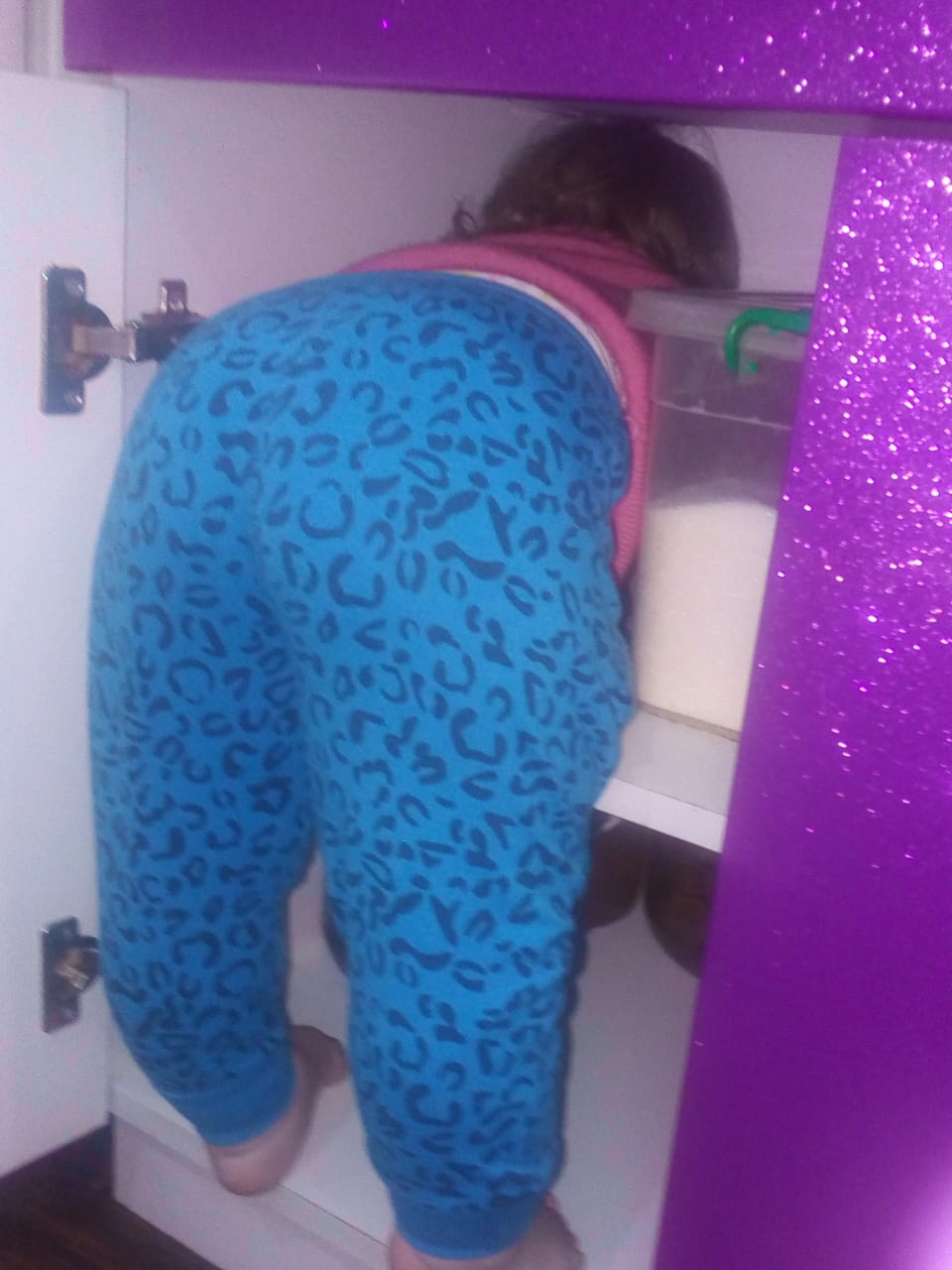 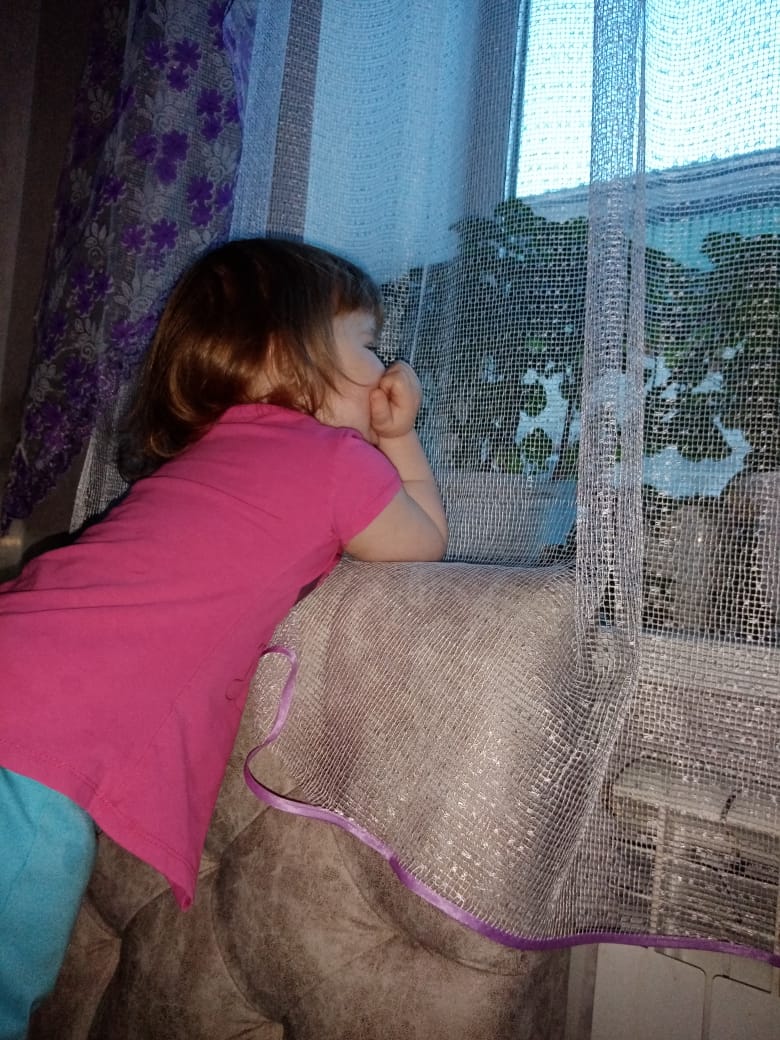 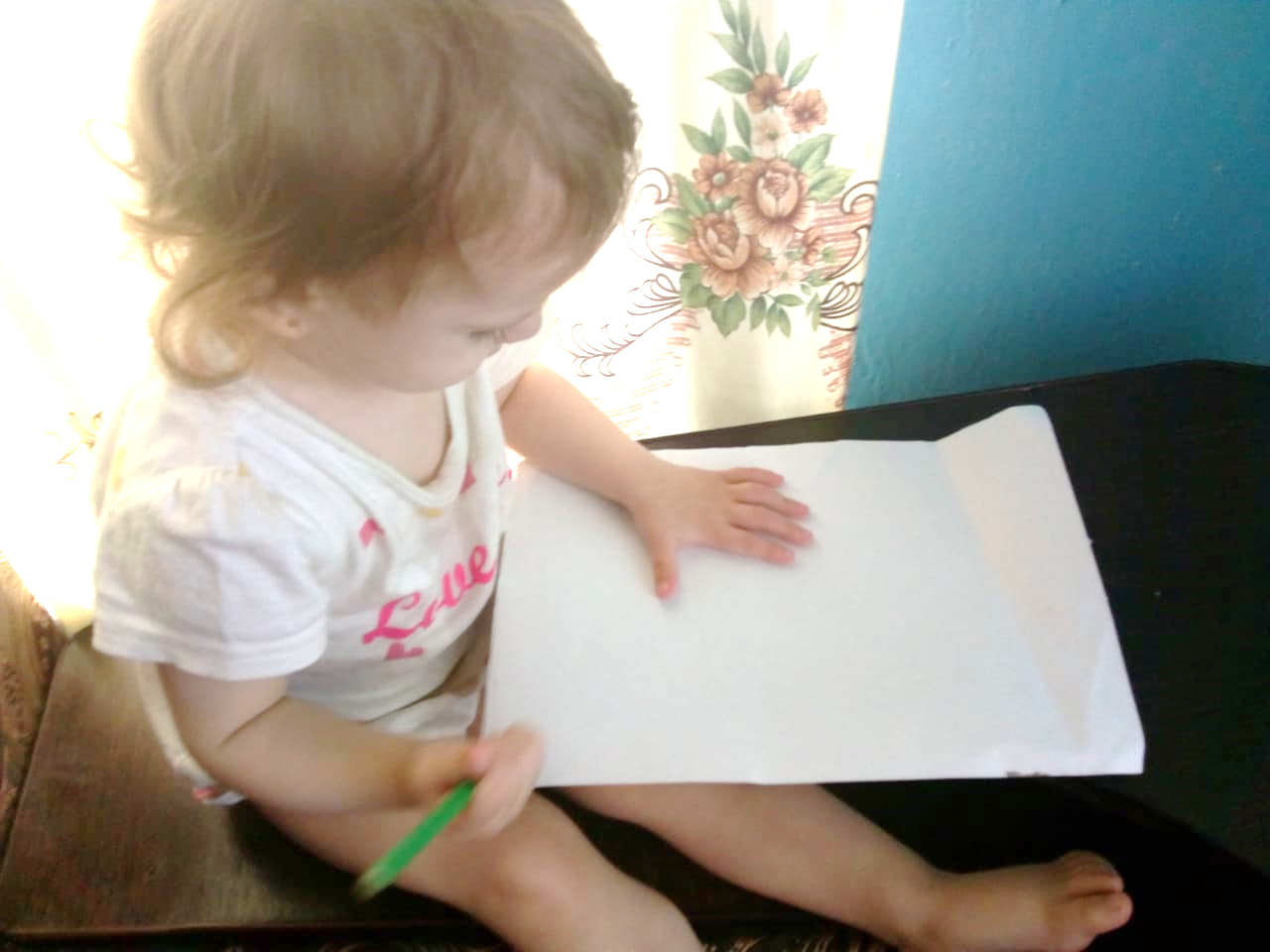 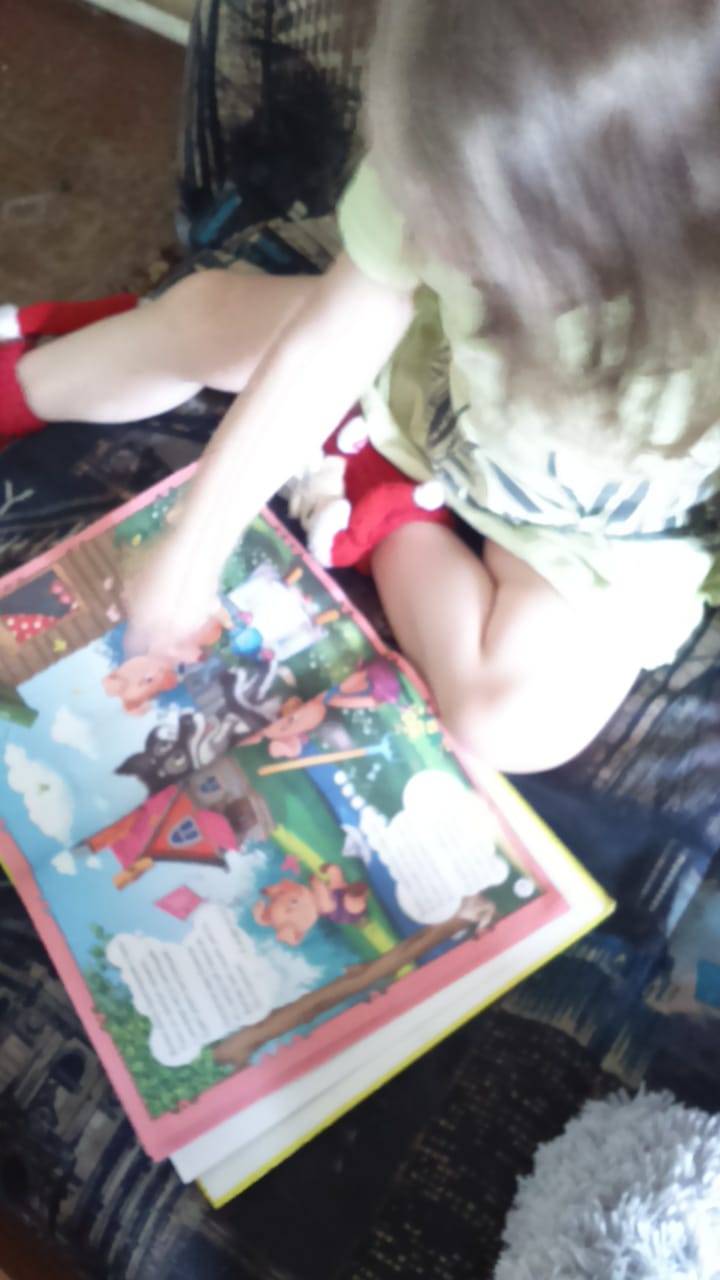 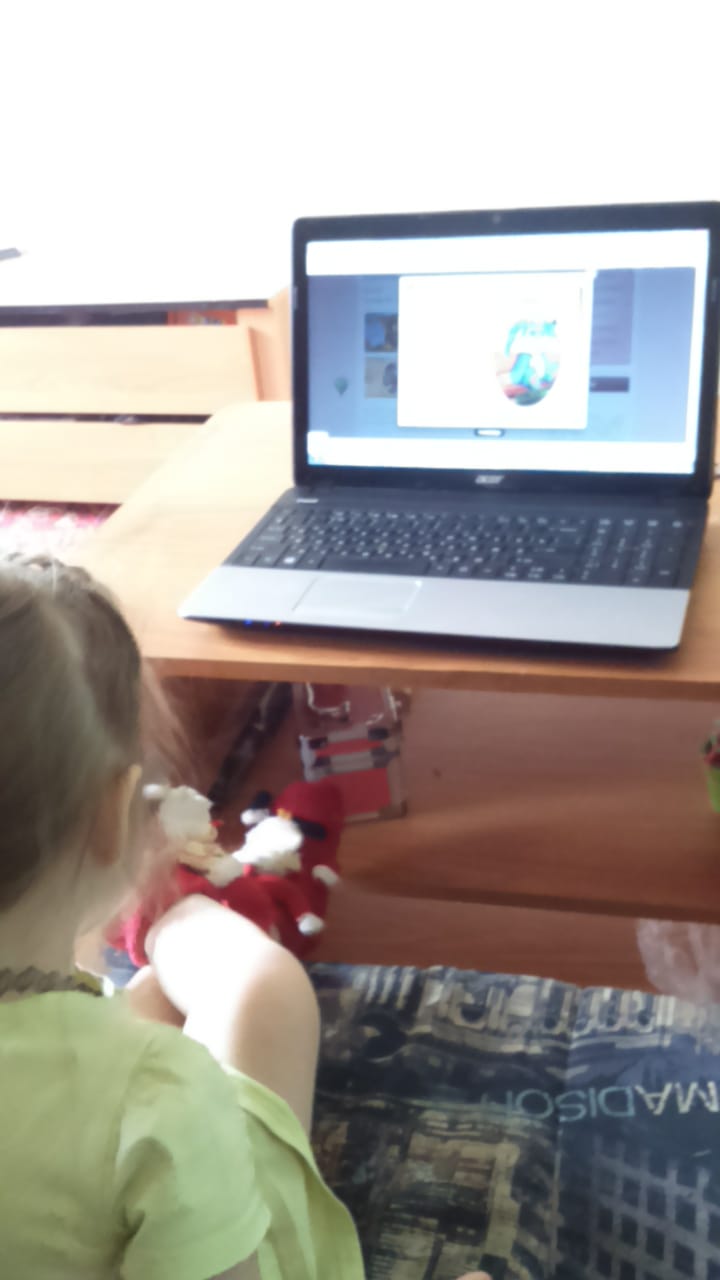 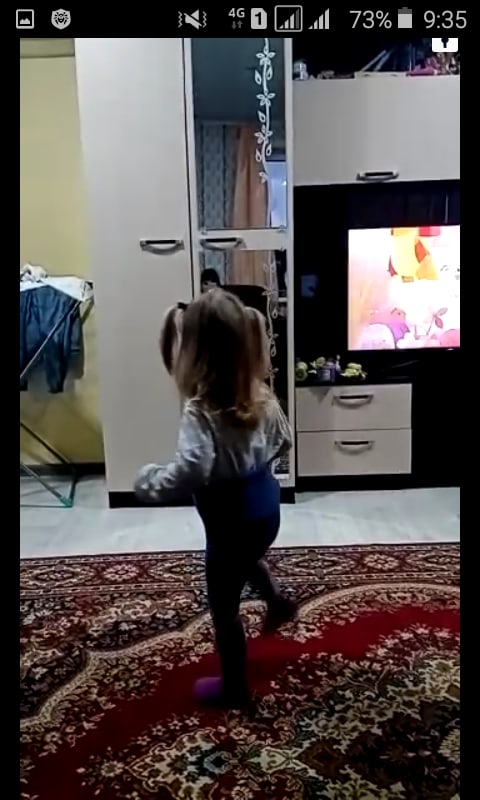 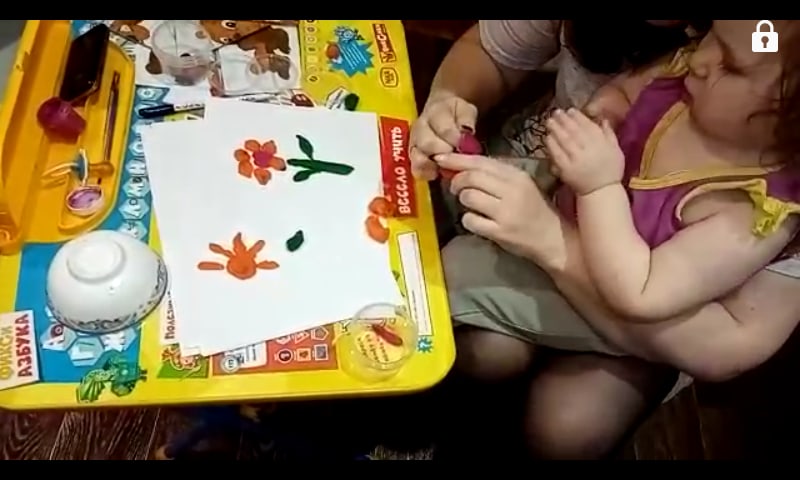 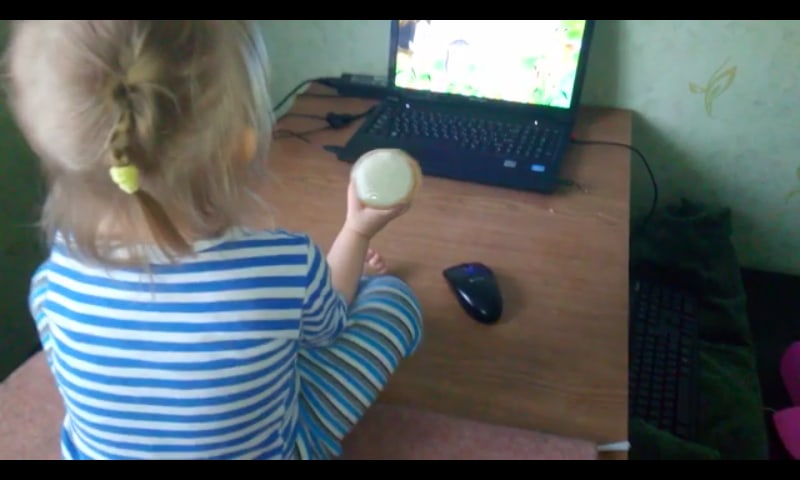 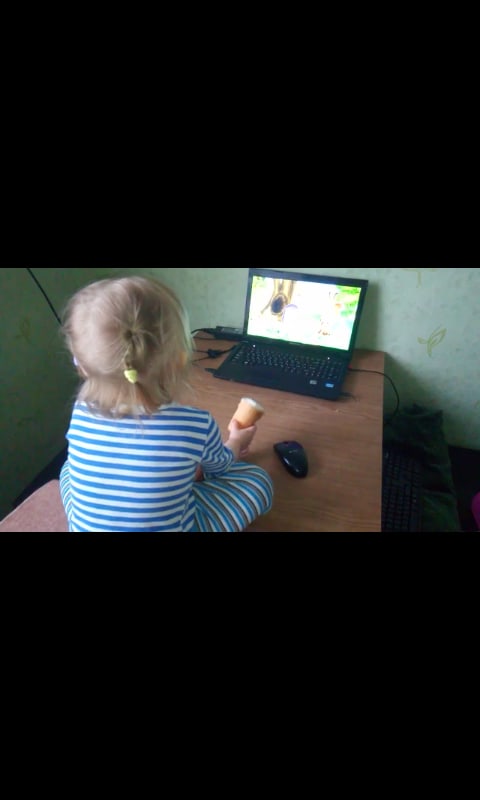 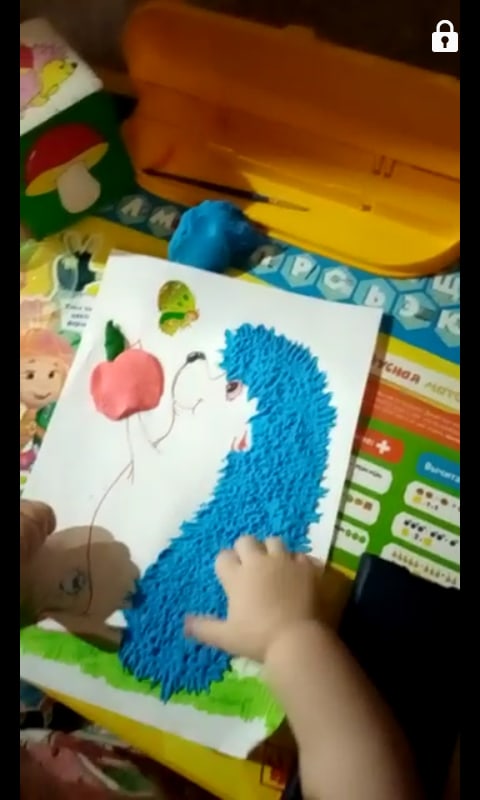 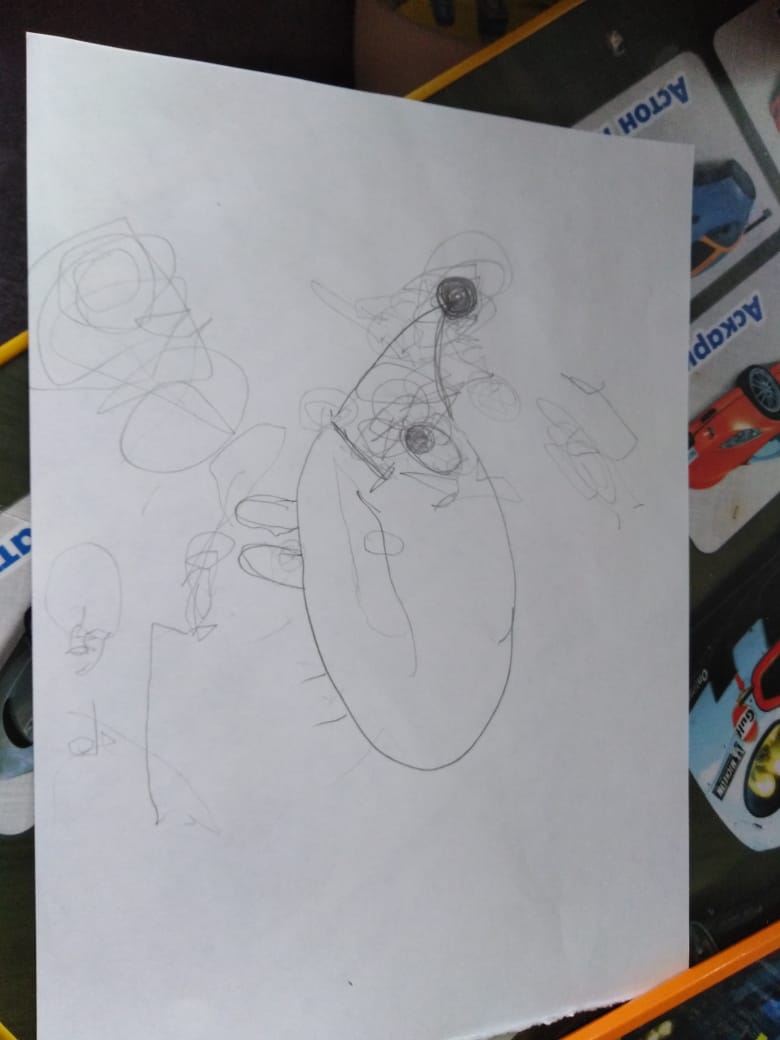 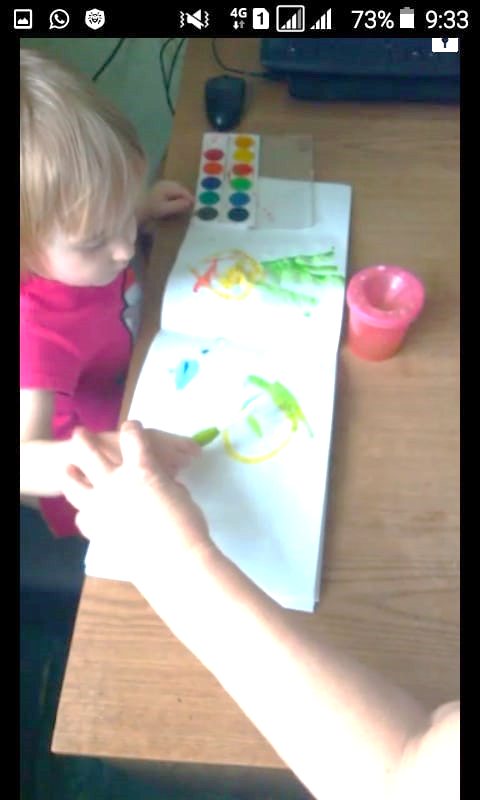 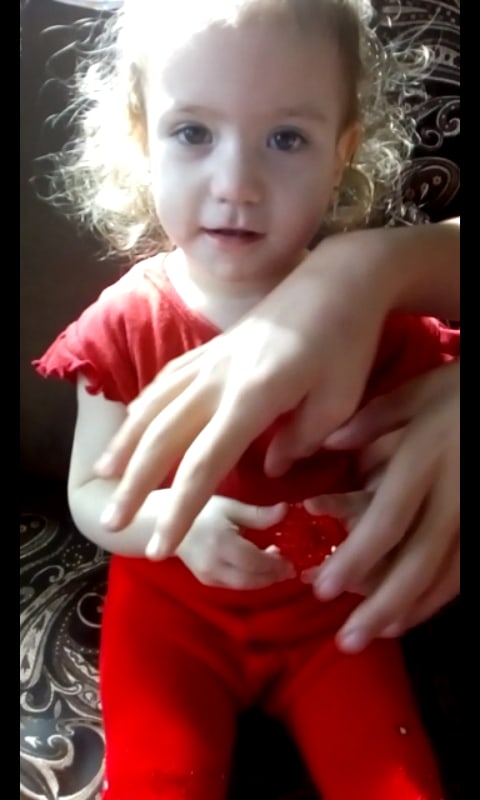 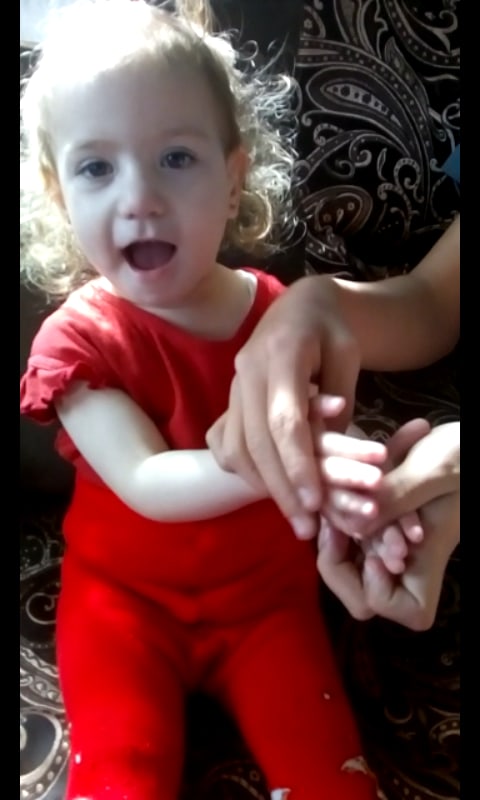 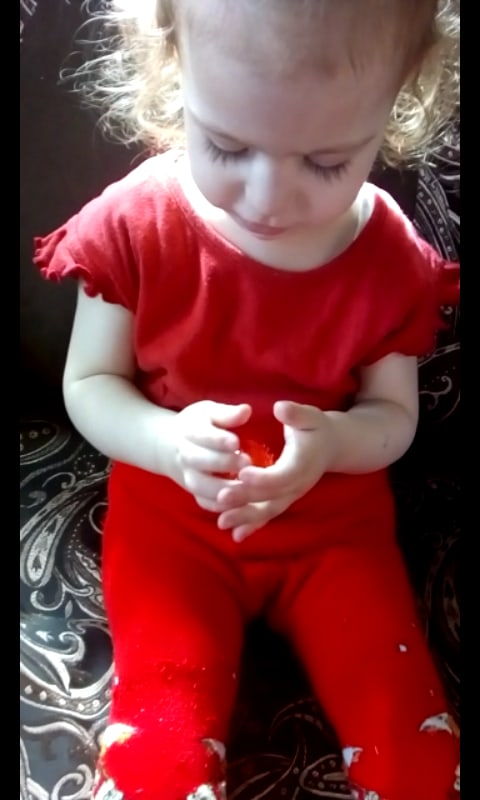 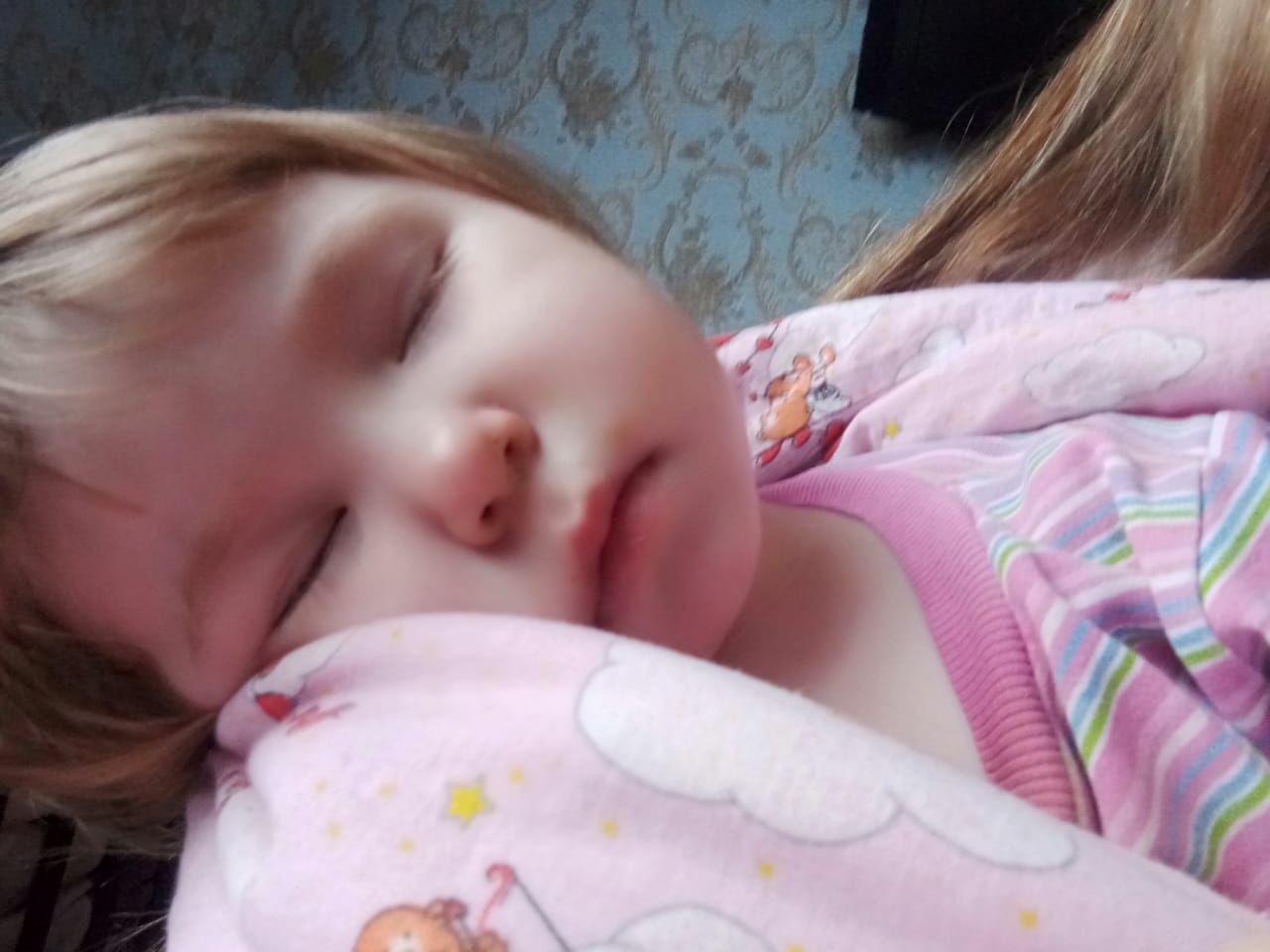 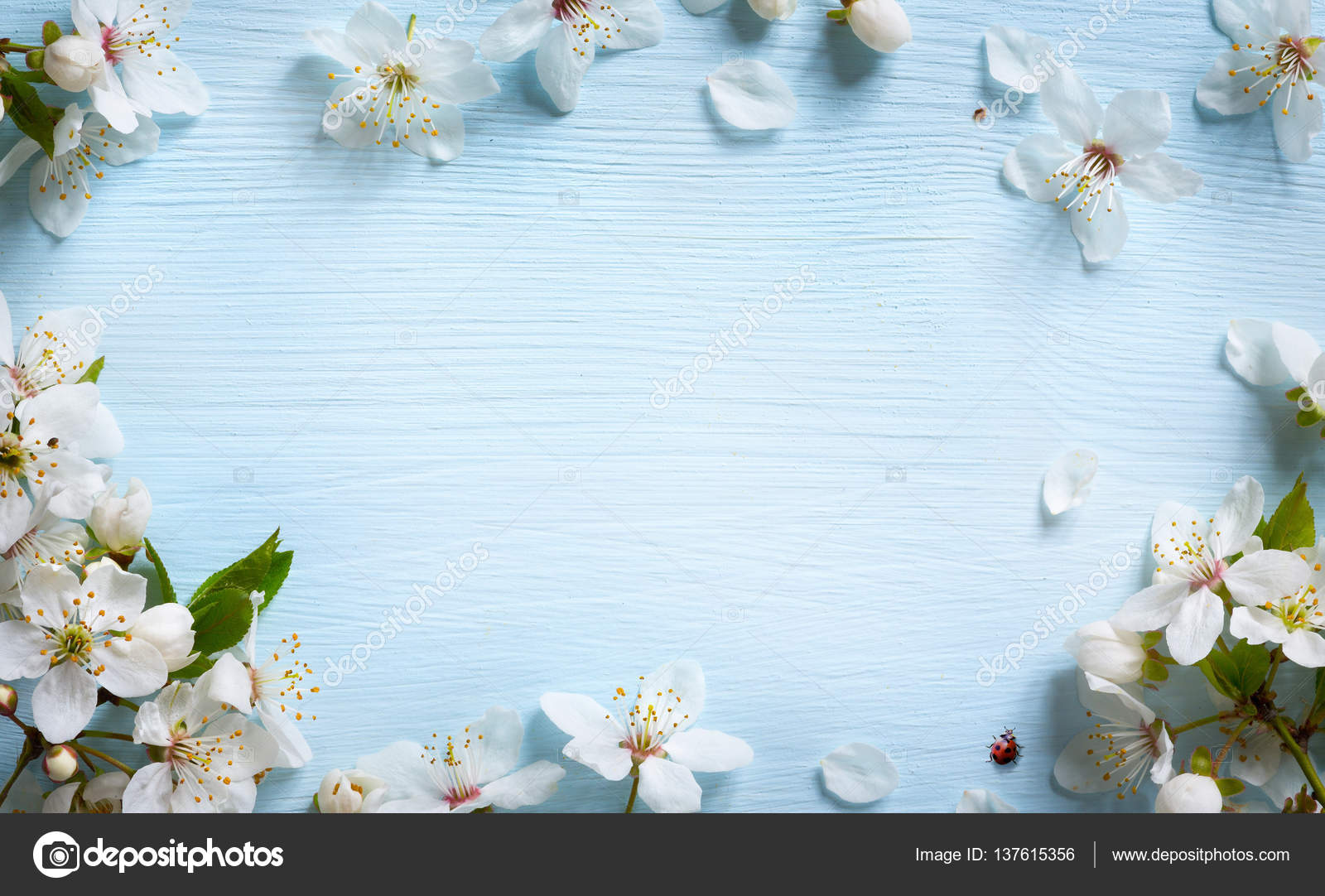 Вывод:
Оказали педагогическую поддержку родителям в удалённом доступе, помощи в подборе актуальной информации.
Вовлекли родителей в учебный процесс, дали возможность продуктивно проводить досуг с детьми.
Повысили мотивацию детей к познанию и творческой деятельности не только в саду, но и дома. Развили творческие способности.
Дети получили большое удовольствие от творческой деятельности.
Плотное взаимодействие с родителями в процессе обучения даёт прекрасный результат.